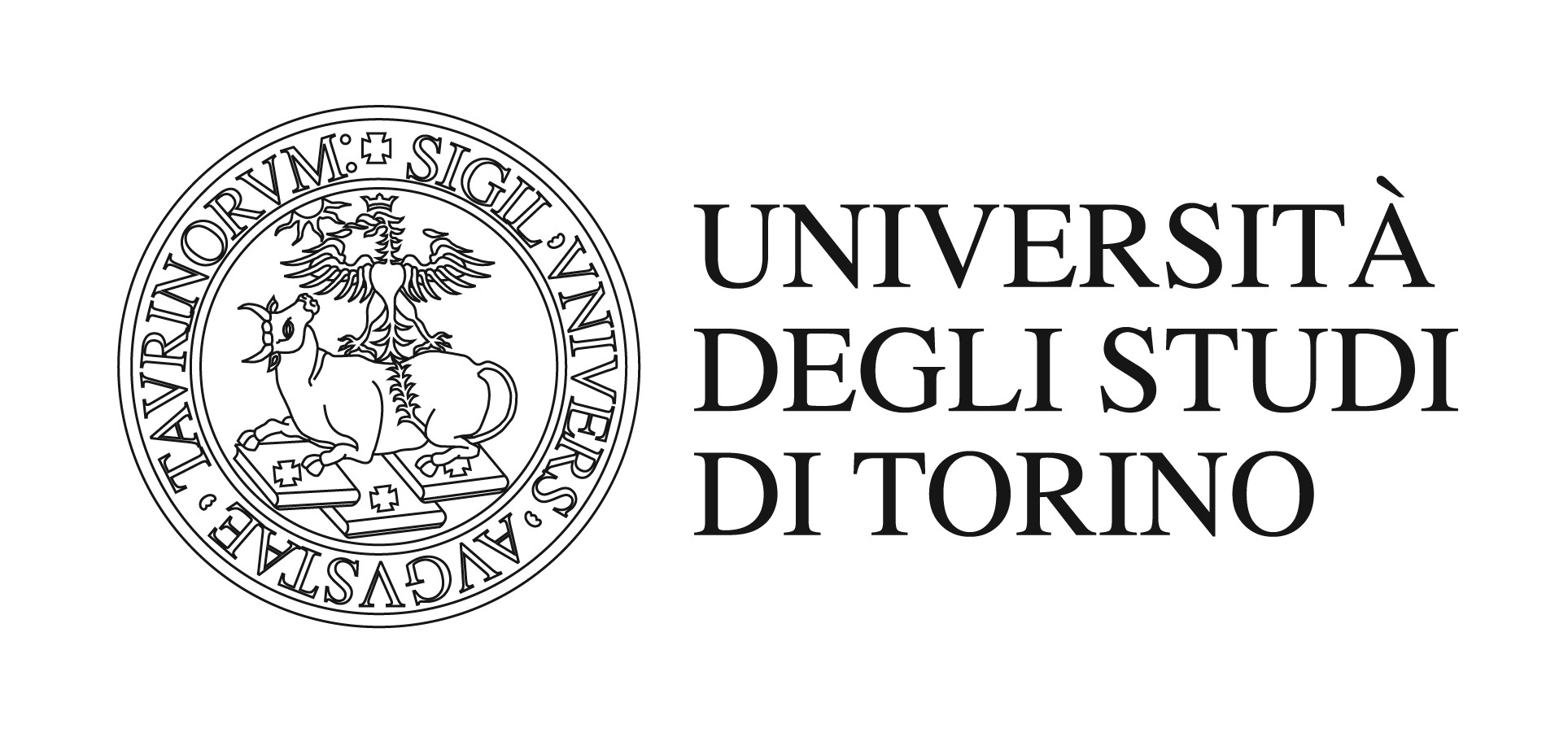 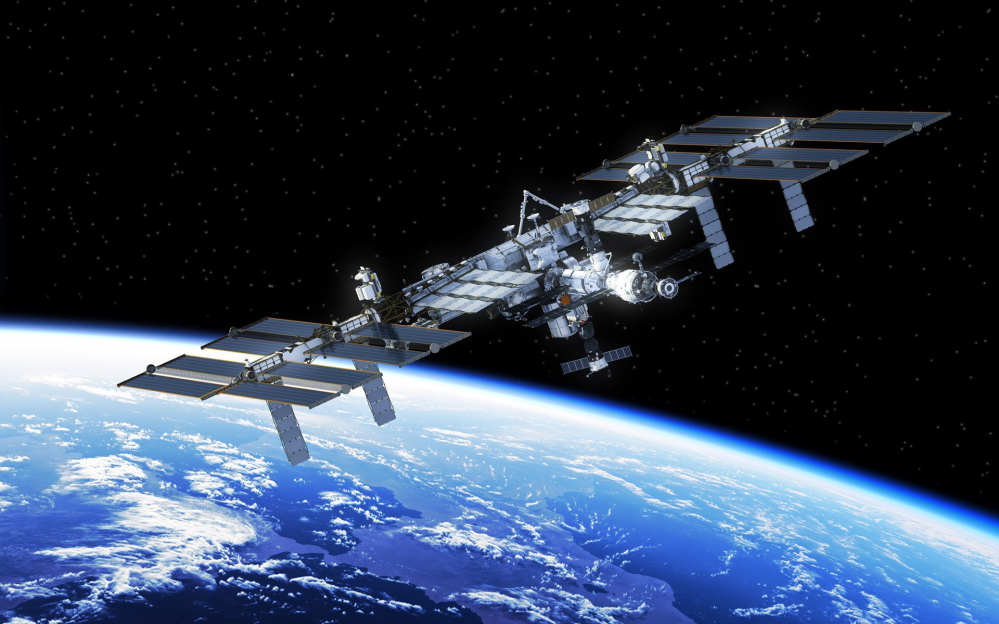 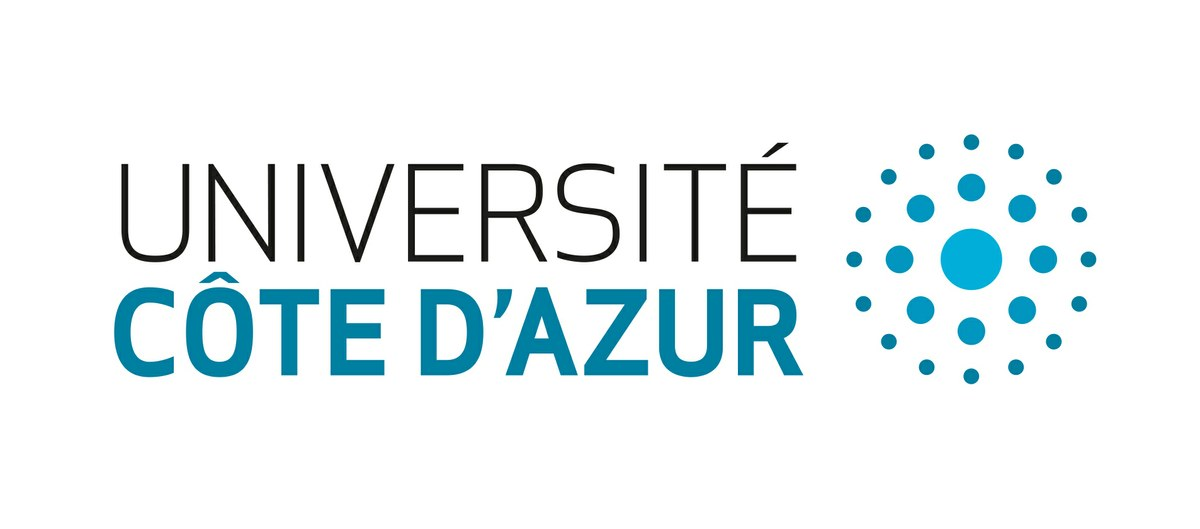 Ground based observations of meteors and simulations of space debris environment
Mini-EUSO, a JEM EUSO program
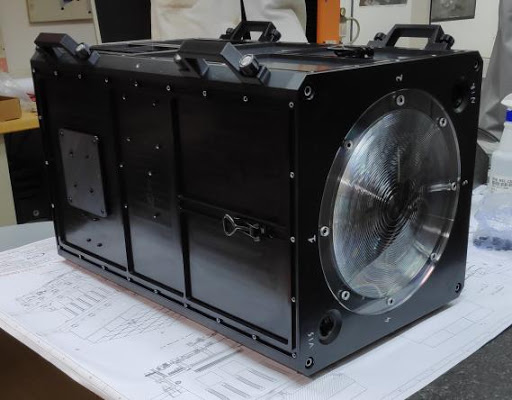 Supervisors : Mario Bertaina & Hiroko Miyamoto    Mauca 2019/2020
ref : jem-euso.infn.it
ref : leganerd.com
Contents
Introduction
JEM EUSO program
The Mini-EUSO telescope
How Mini-EUSO works?

My project : Meteors detection
The principle
Meteors detection / Etos tool
Area calcul covered per pixel

My project : Space Debris (SD) simulations
The principle
MASTER tool
Simulations
Data comparison
Is Mini-EUSO detected SD?

Conclusion
‹#›
Introduction
‹#›
Introduction
JEM EUSO program
Joint Experiment Missions for Extreme Universe Space Observatory

A concept of a new generation space telescopes








Realization of a space mission devoted to scientific research for Extreme Energy Cosmic Ray (EECR) detection

Observation of meteors and exotic matter (space debris)
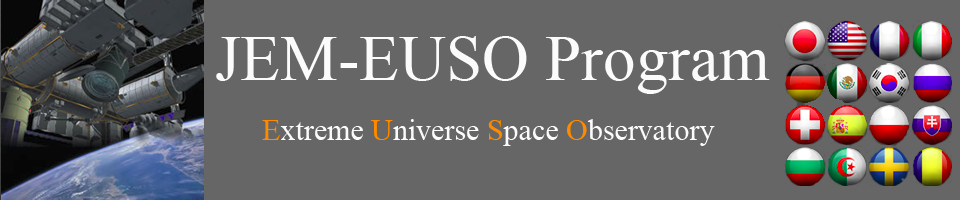 ref : jem-euso.infn.it
‹#›
Introduction
JEM EUSO program
Joint Experiment Missions for Extreme Universe Space Observatory



8 different missions

EUSO-TA / 2013
EUSO-Balloon / 2014
TUS / 2016
EUSO-SPB / 2017
Mini-EUSO / 2019
EUSO-SPB2 / 2022
K-EUSO / 2022
POEMMA / in the future
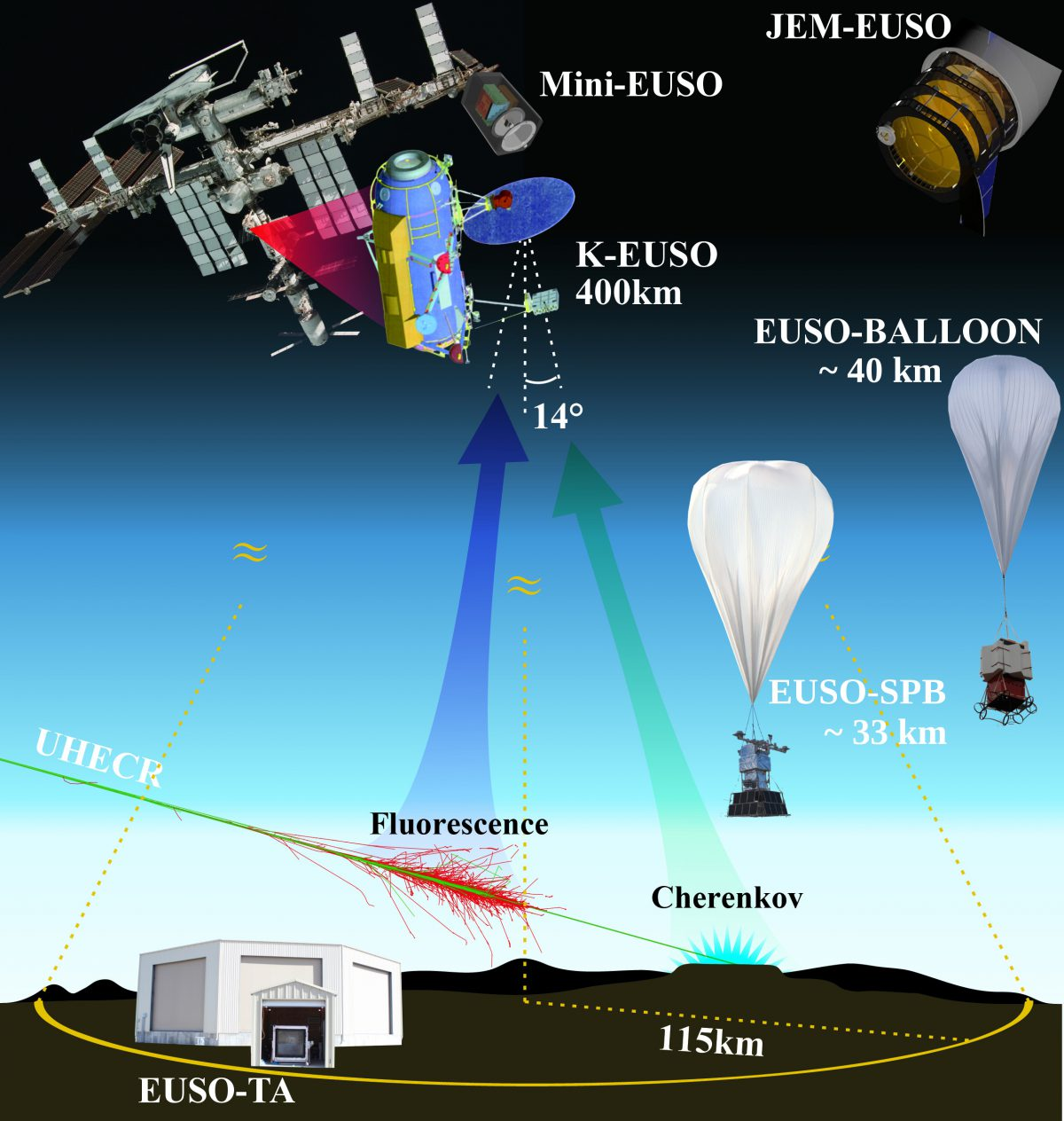 POEMMA
‹#›
ref : jem-euso.infn.it
Introduction
JEM EUSO program
Joint Experiment Missions for Extreme Universe Space Observatory



8 different missions

EUSO-TA / 2013
EUSO-Balloon / 2014
TUS / 2016
EUSO-SPB / 2017
Mini-EUSO / 2019
EUSO-SPB2 / 2022
K-EUSO / 2022
POEMMA / in the future
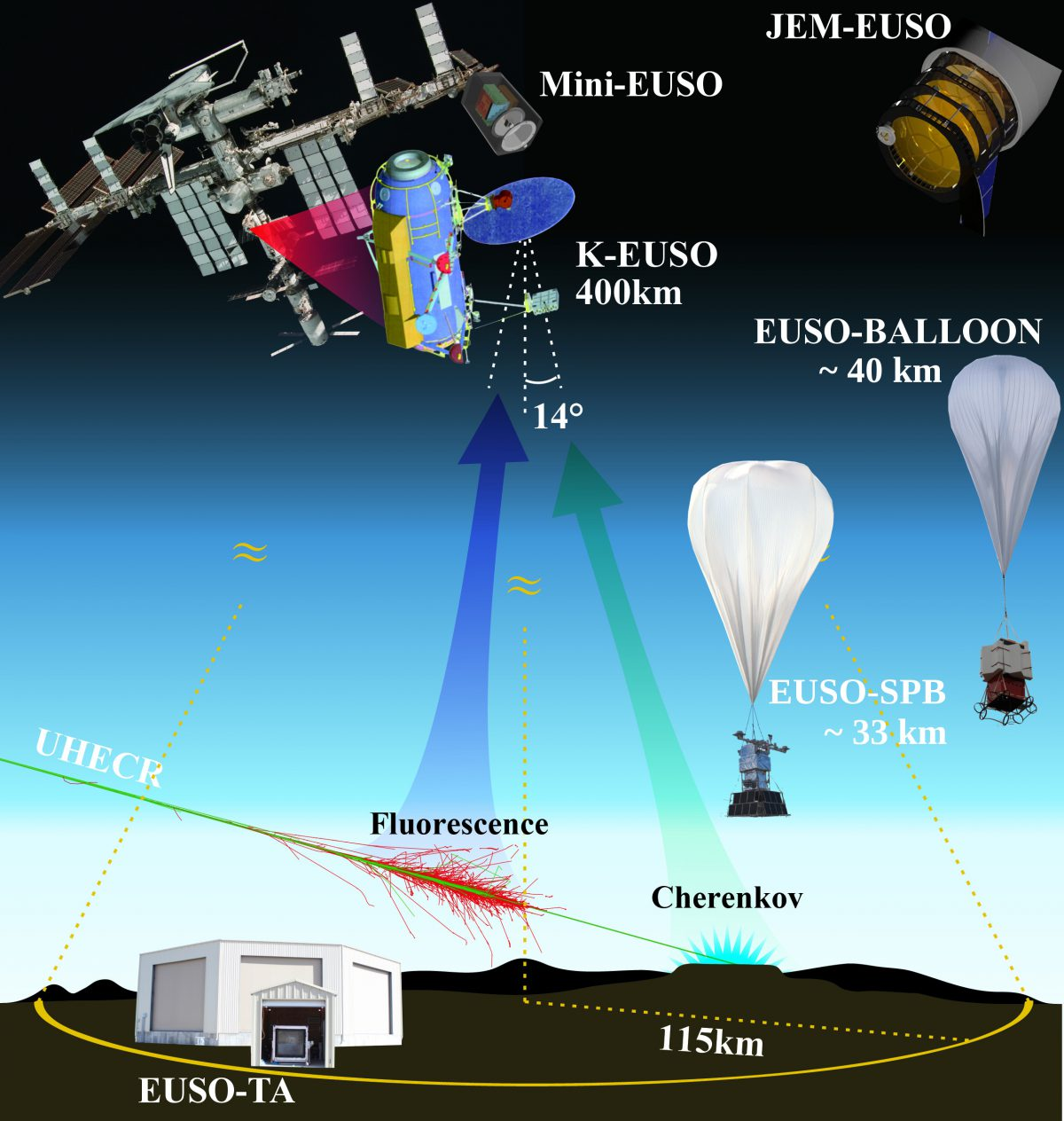 POEMMA
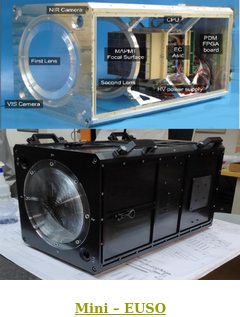 ‹#›
ref : jem-euso.infn.it
Introduction
The Mini-EUSO telescope
Concept of the telescope

Present on board the ISS
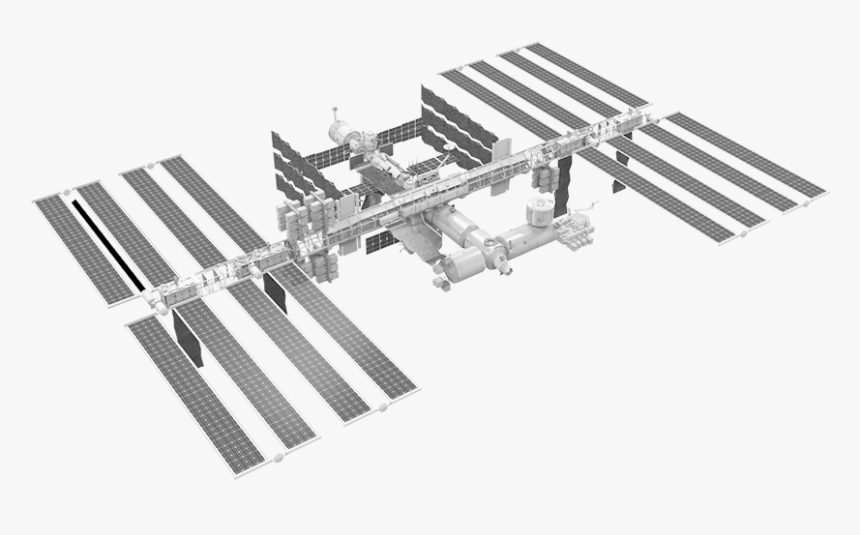 ref : ESA
‹#›
Introduction
The Mini-EUSO telescope
Concept of the telescope

Present on board the ISS

On the russian Zvezda module
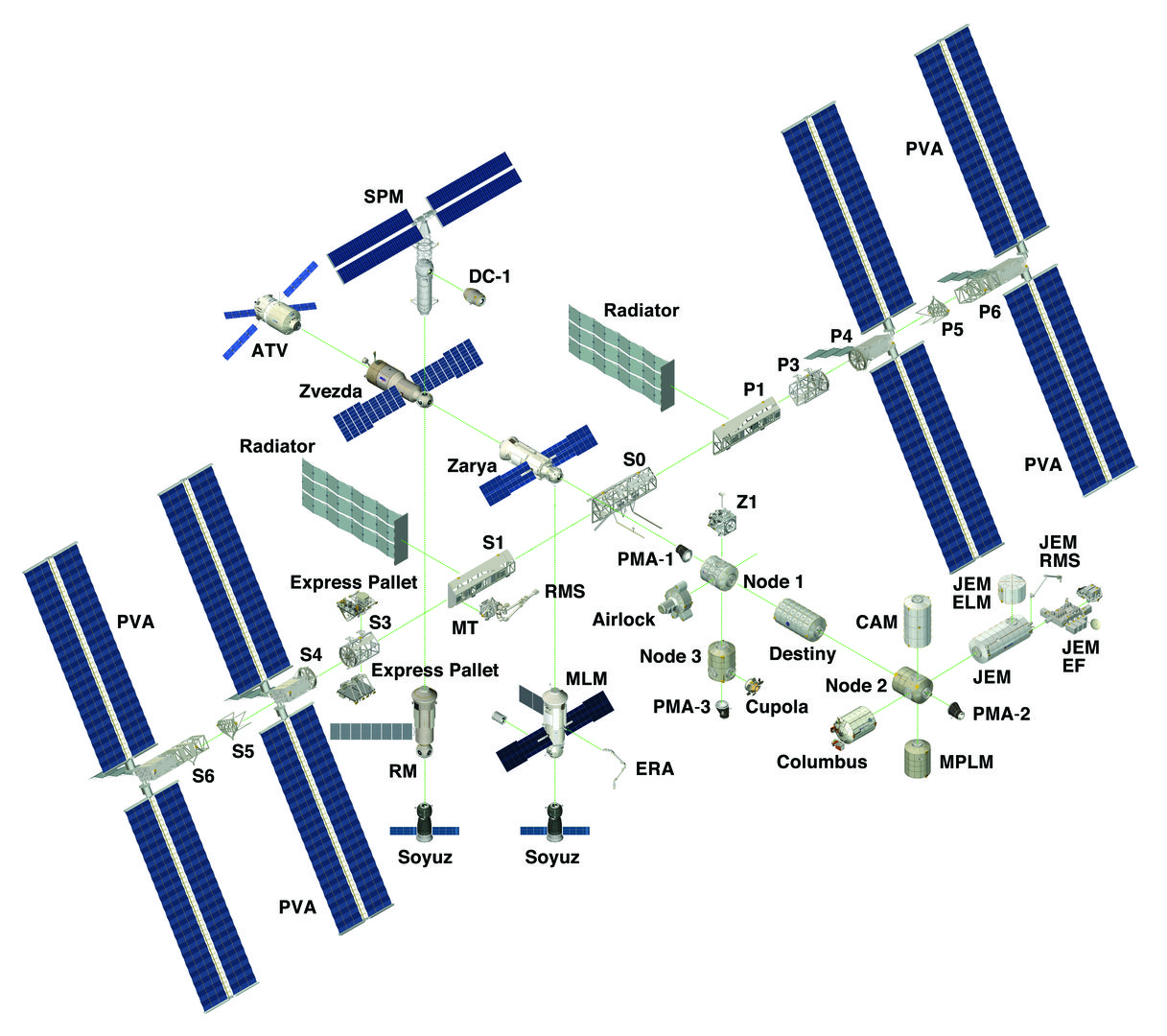 ‹#›
ref : ESA
Introduction
The Mini-EUSO telescope
External shape of the telescope

Little box of 37 * 37 * 62 cm3
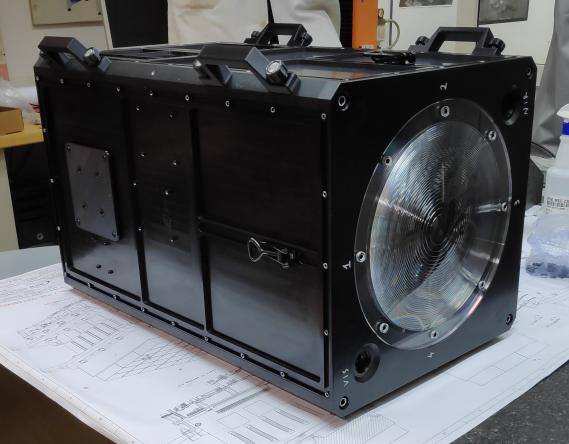 ref : jem-euso.infn.it
‹#›
Introduction
The Mini-EUSO telescope
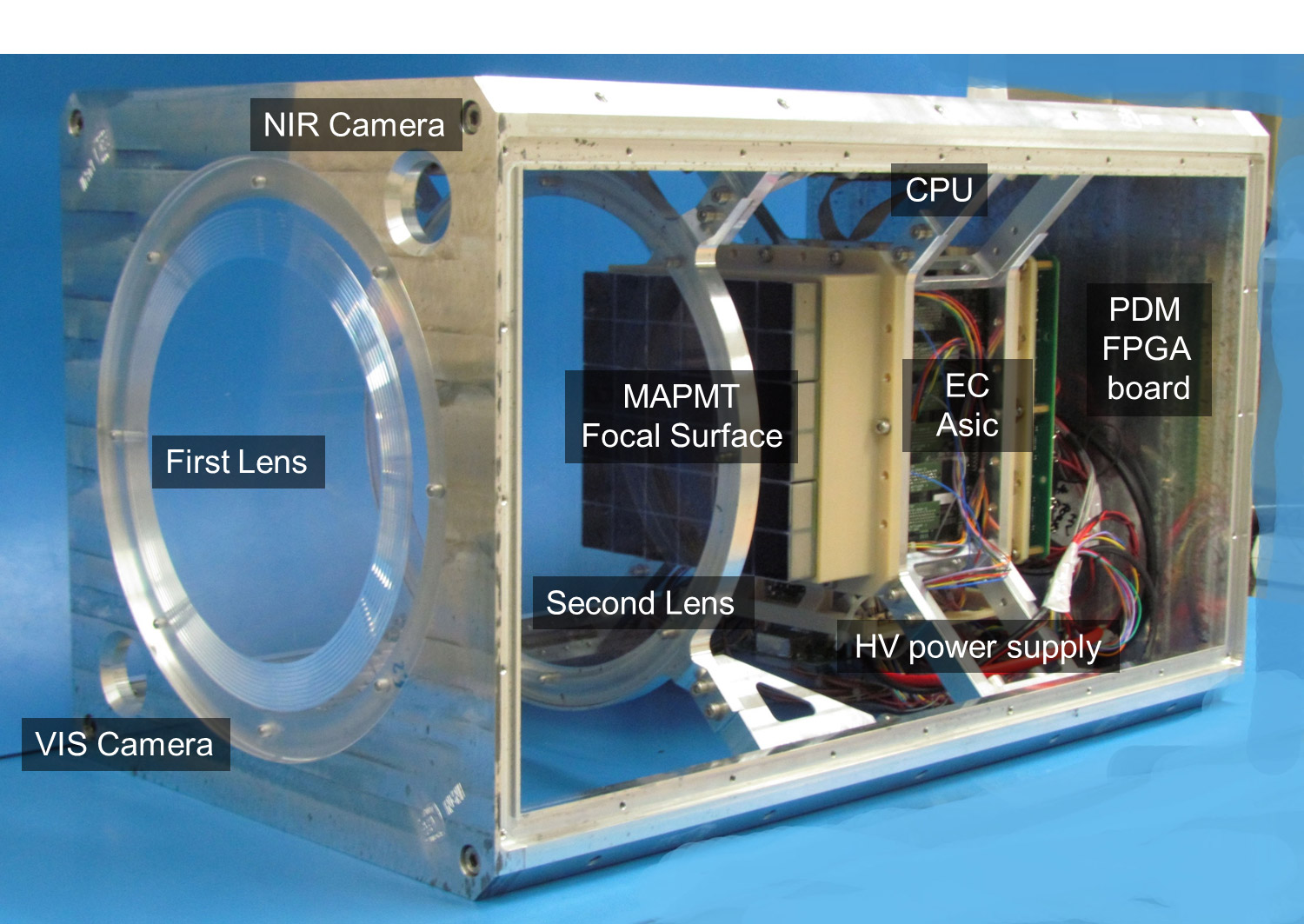 Internal shape of the telescope

Little box of 37 * 37 * 62 cm3

An optical system employing two Fresnel lenses

Mini-EUSO observe the Earth in the UV range (300 - 400 nm) 

A large field of view (44°)
ref : jem-euso.infn.it
‹#›
Introduction
The Mini-EUSO telescope
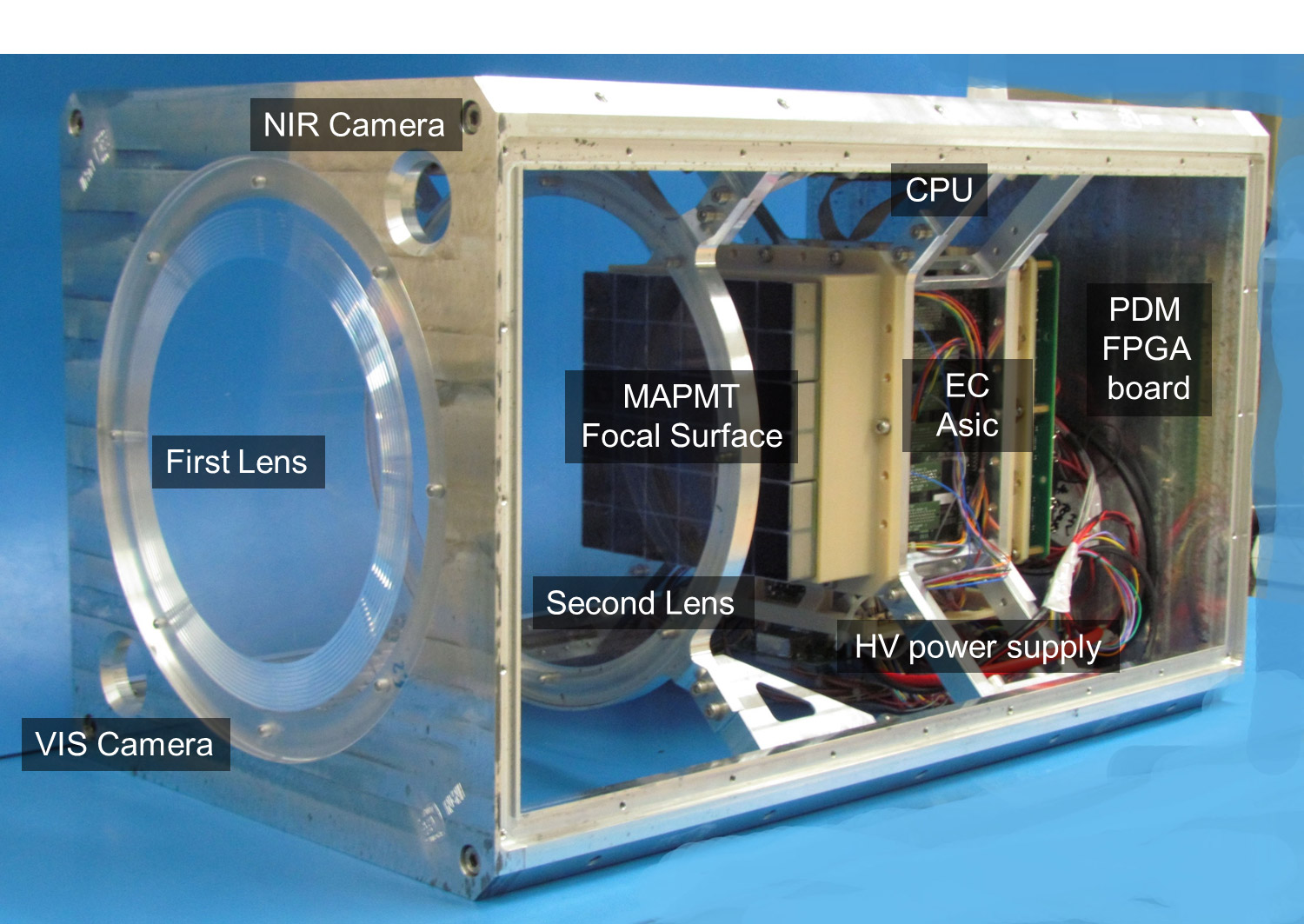 Internal shape of the telescope

Little box of 37 * 37 * 62 cm3

An optical system employing two Fresnel lenses

Mini-EUSO observe the Earth in the UV range (300 - 400 nm) 

A large field of view (44°)
ref : jem-euso.infn.it
‹#›
Introduction
How Mini-EUSO works?
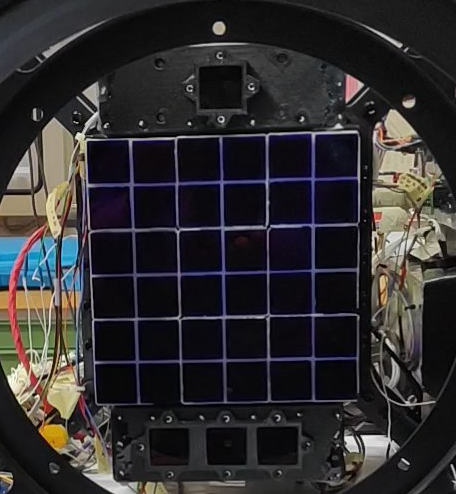 Measuring during night time

The light is focused onto an array of 36 multi-anode photomultiplier tubes (MAPMT) among 9 Elementary cells
ref : jem-euso.infn.it
‹#›
[Speaker Notes: 9 elementary cells. Trigger is a concept of the futur. A mean to study the data from Mini Euso. Explain 25 is our mean from the trigger point of view. 25 elementary cells virtual in the sense to have to translate this square in one direction]
Introduction
How Mini-EUSO works?
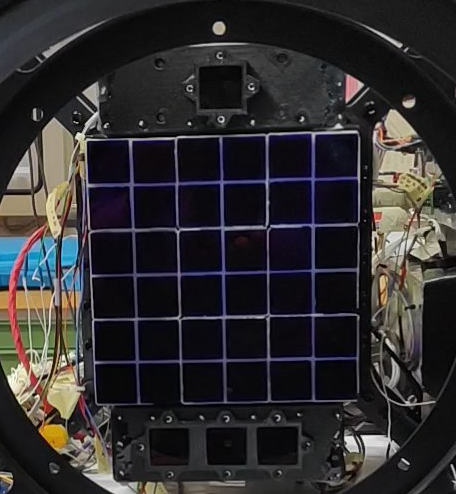 Measuring during night time

The light is focused onto an array of 36 multi-anode photomultiplier tubes (MAPMT) among 9 Elementary cells
A total of 2304 pixels
ref : jem-euso.infn.it
‹#›
Introduction
How Mini-EUSO works?
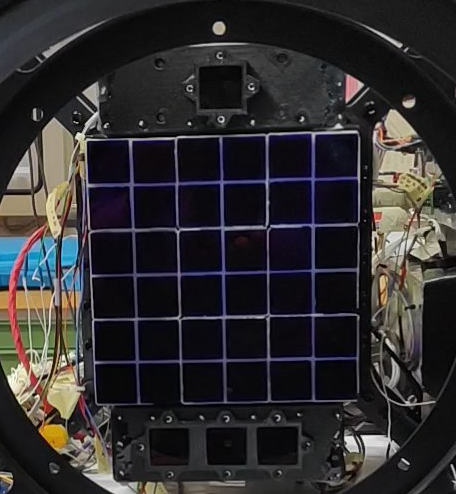 Measuring during night time

The light is focused onto an array of 36 multi-anode photomultiplier tubes (MAPMT) among 9 Elementary cells
A total of 2304 pixels
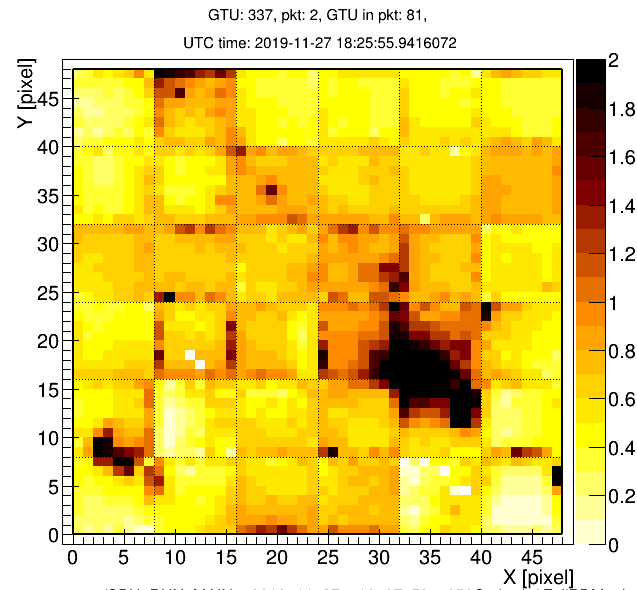 ref : jem-euso.infn.it
Got with the Etos software
A tool to visualize environment
Providing light curves
‹#›
My project : Meteors detection
‹#›
Mini-EUSO on ISS
My project : Meteors detection
The principle
The principle

Using Mini-EUSO, a space-borne fluorescence telescope deployed on the ISS, to track :
EECR
Meteors
Space Debris
Earth
Meteors detection altitude 100 km
ISS altitude 400 km
‹#›
My project : Meteors detection
Meteors detection / Etos tool
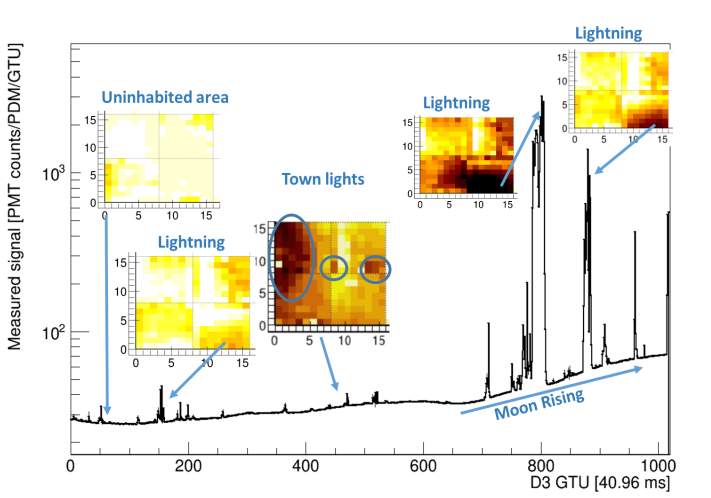 Etos : a software tool to analyze data

Light curve of the MAPMT
‹#›
[Speaker Notes: Possible to visualize the environment and to have light curves. I learn how to use it. Expliqué les 3 diff seuils. Standard background level]
My project : Meteors detection
Meteors detection / Etos tool
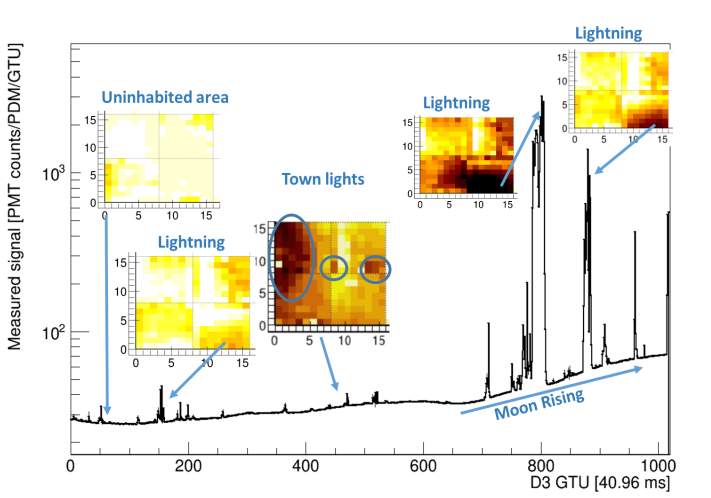 Etos : a software tool to analyze data

Light curve of the MAPMT

Different events could be detected
Town
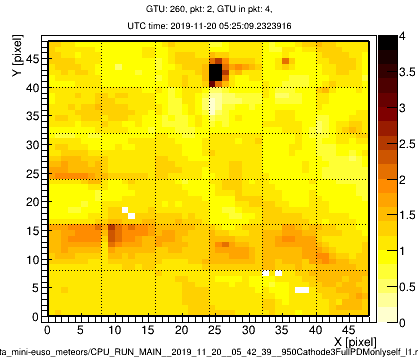 Town
Events example got from different observations
‹#›
[Speaker Notes: Possible to visualize the environment and to have light curves. I learn how to use it. Expliqué les 3 diff seuils. Standard background level]
My project : Meteors detection
Meteors detection / Etos tool
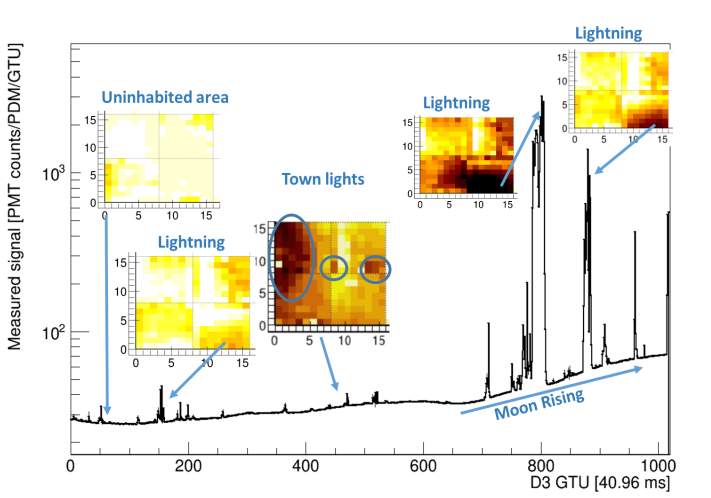 Etos : a software tool to analyze data

Light curve of the MAPMT

Different events could be detected
Town
Cloud
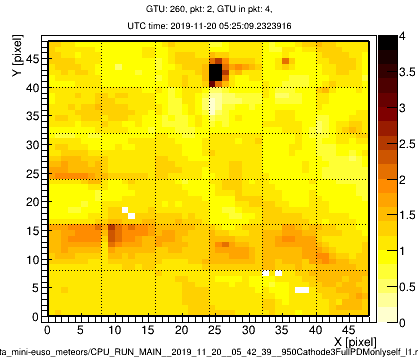 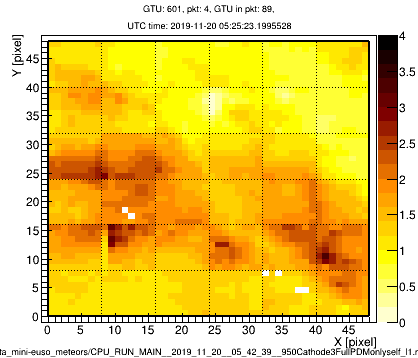 Town
Cloud
Events example got from different observations
‹#›
[Speaker Notes: Possible to visualize the environment and to have light curves. I learn how to use it. Expliqué les 3 diff seuils. Standard background level]
My project : Meteors detection
Meteors detection / Etos tool
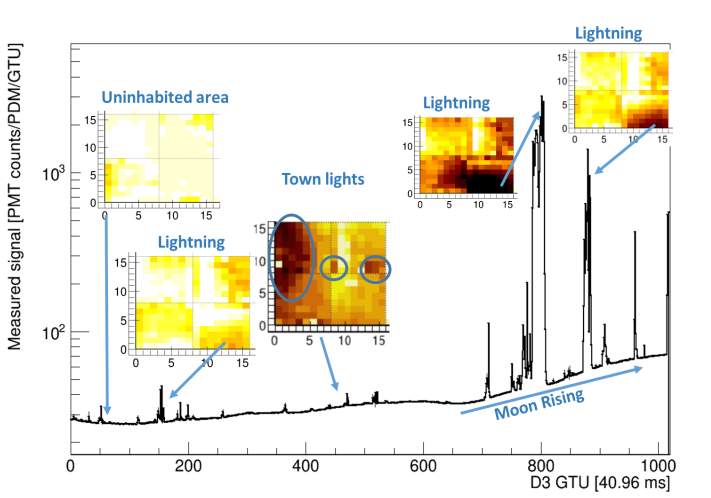 Etos : a software tool to analyze data

Light curve of the MAPMT

Different events could be detected
Lightning
Town
Cloud
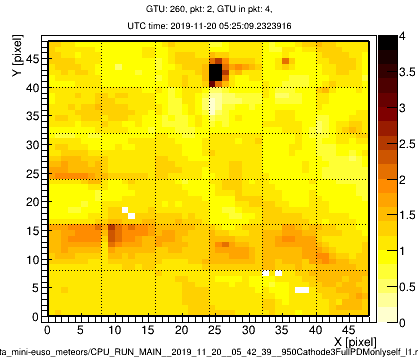 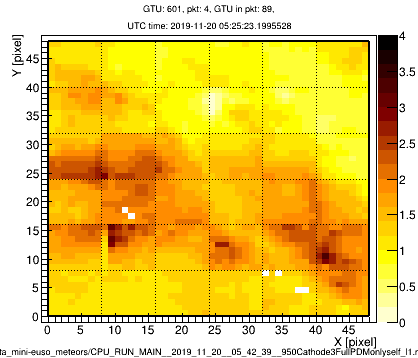 Town
Cloud
Lightning
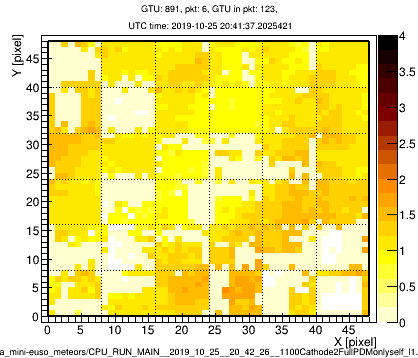 Events example got from different observations
‹#›
[Speaker Notes: Possible to visualize the environment and to have light curves. I learn how to use it. Expliqué les 3 diff seuils. Standard background level]
My project : Meteors detection
Meteors detection / Etos tool
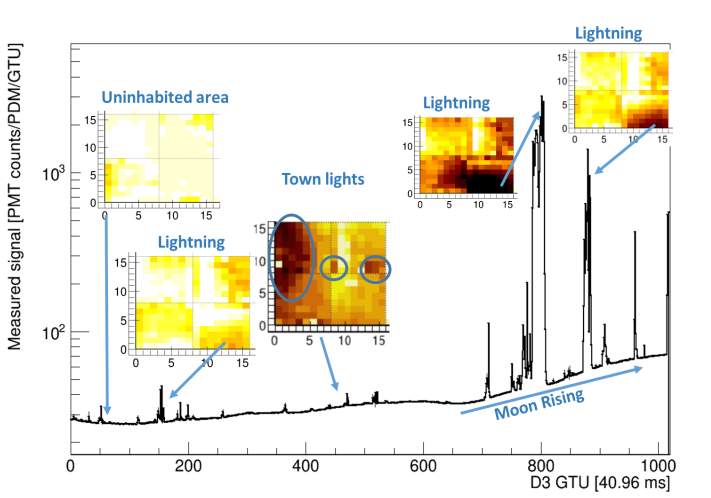 Etos : a software tool to analyze data

Light curve of the MAPMT

Different events could be detected
Lightning
Town
Cloud
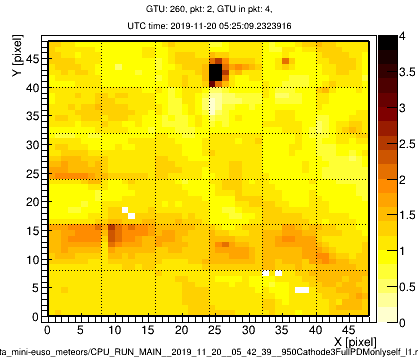 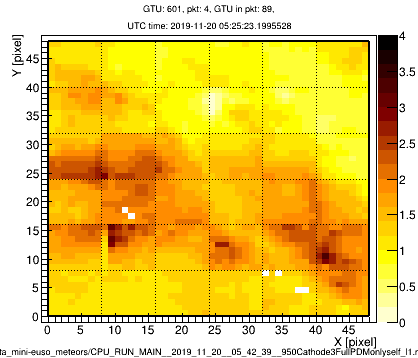 Town
Cloud
Lightning
Moon rising
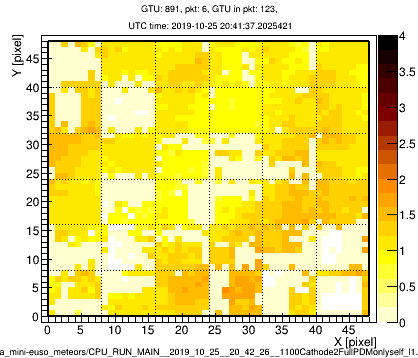 Events example got from different observations
‹#›
[Speaker Notes: Possible to visualize the environment and to have light curves. I learn how to use it. Expliqué les 3 diff seuils. Standard background level]
My project : Meteors detection
Meteors detection / Etos tool
Etos : a software tool to analyze data

Light curve of the MAPMT

Different events could be detected
Particular event
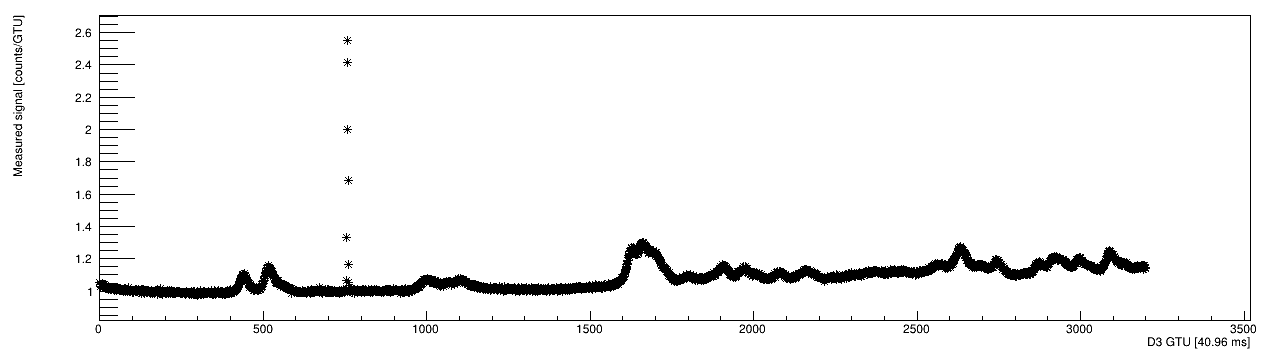 ‹#›
My project : Meteors detection
Meteors detection / Etos tool
Etos : a software tool to analyze data

Light curve of the MAPMT

Different events could be detected
Particular event
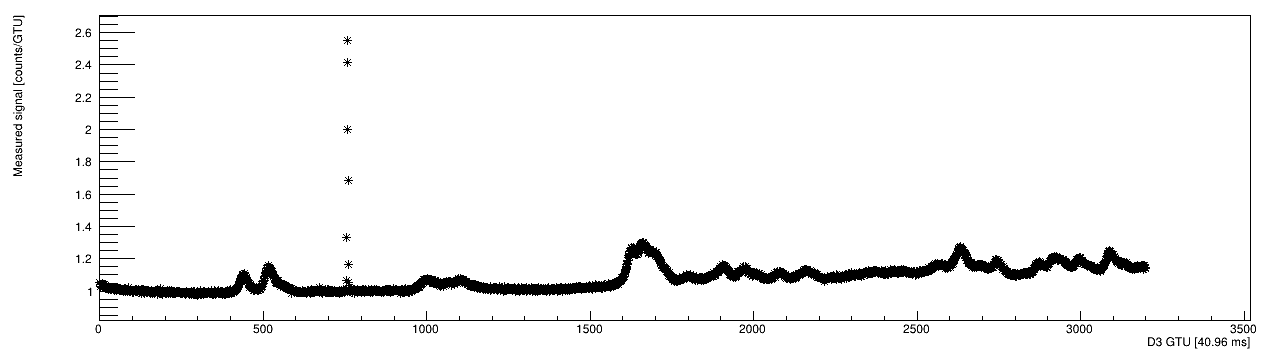 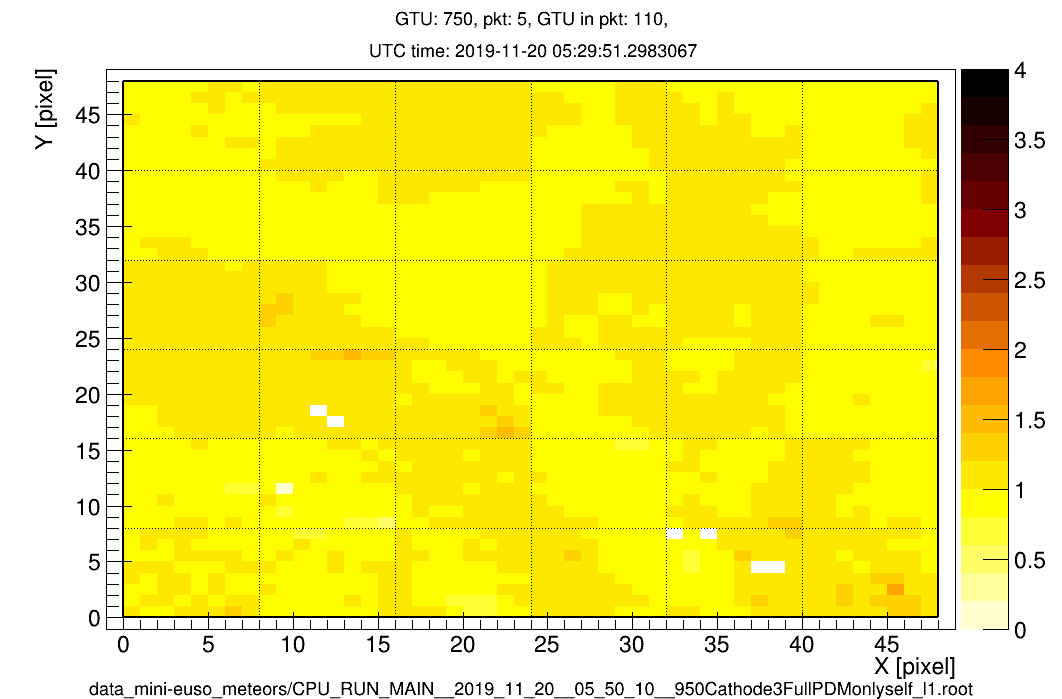 ‹#›
[Speaker Notes: meteors = point light source. Light curve of this one and show what is the signal related to the meteor. GTU is the time using for cosmic rays.]
My project : Meteors detection
Meteors detection / Etos tool
Etos : a software tool to analyze data

Light curve of the MAPMT

Different events could be detected => Meteors
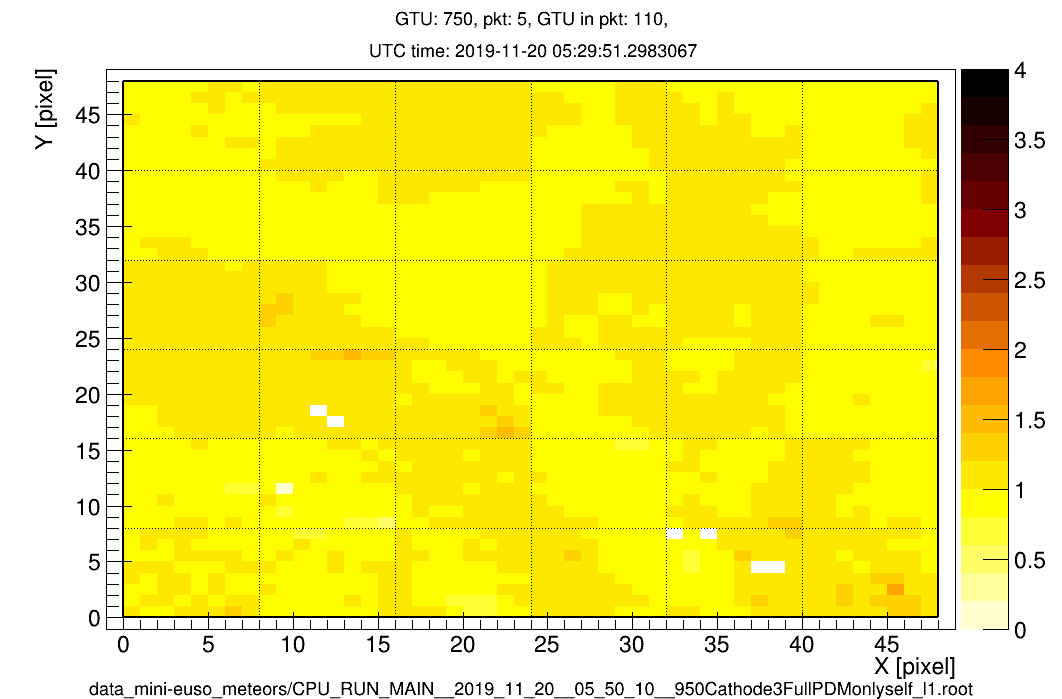 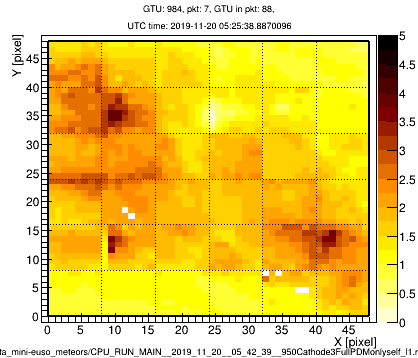 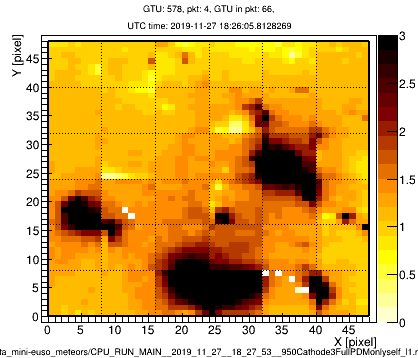 ‹#›
My project : Meteors detection
Area covered per pixel
Area calcul

To improve the meteors and space debris speed estimation 
The goal : to be able to know what is the area covered by each pixel
‹#›
My project : Meteors detection
Area covered per pixel
Area calcul

To improve the meteors and space debris speed estimation 
The goal : to be able to know what is the area covered by each pixel

2 different assumptions
The area covered is a plane
The area covered is curved
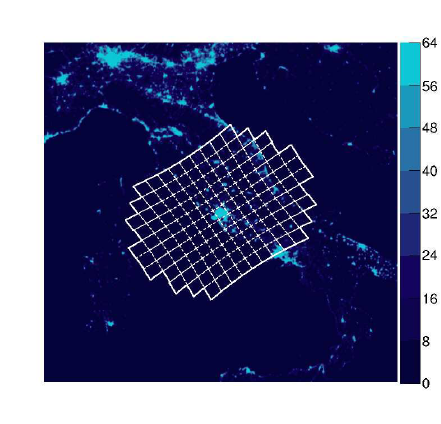 ref : researchgate.net
‹#›
My project : Meteors detection
Area covered per pixel
Area calcul

To improve the meteors and space debris speed estimation 
The goal : to be able to know what is the area covered by each pixel

2 different assumptions
The area covered is a plane
The area covered is curved

Knowing Mini-EUSO parameters
Altitude
FoV
Pixel size

And the position of the detection plane
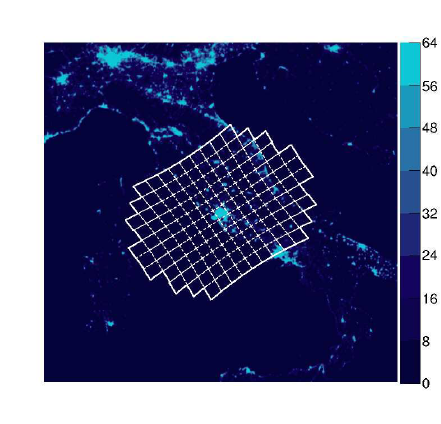 Earth
ref : researchgate.net
‹#›
My project : Meteors detection
Area covered per pixel
Results
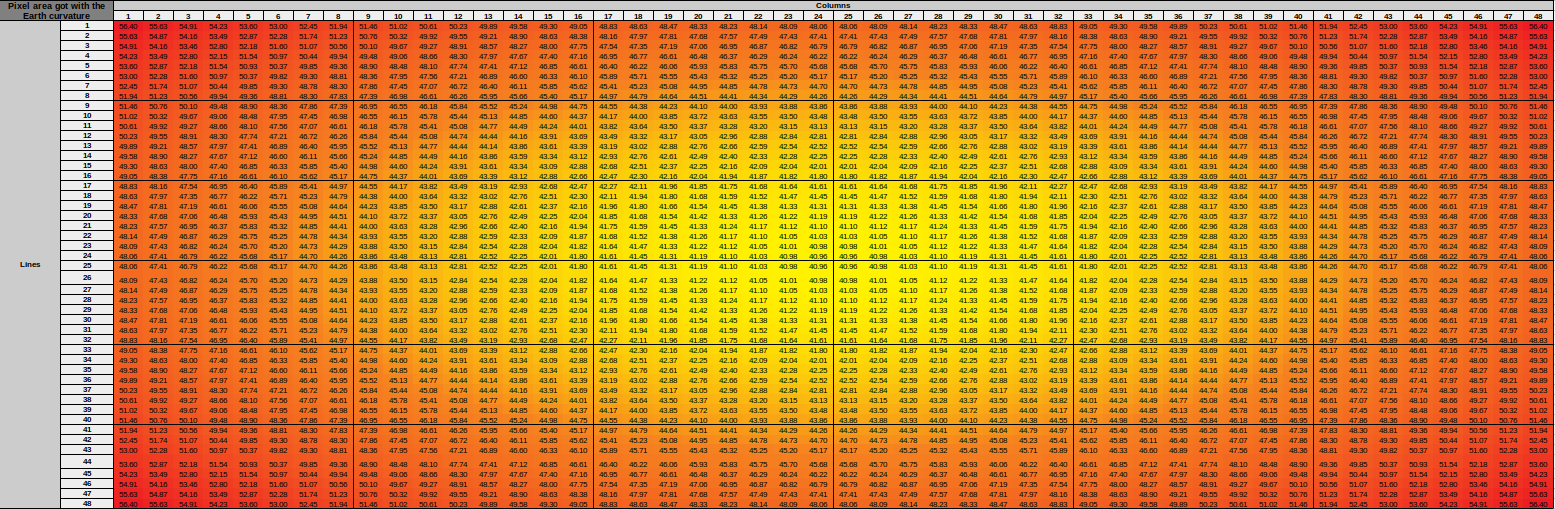 ‹#›
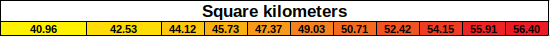 [Speaker Notes: square kilometers.Changer l’unité de l’échelle.]
My project : Meteors detection
Area covered per pixel
Results
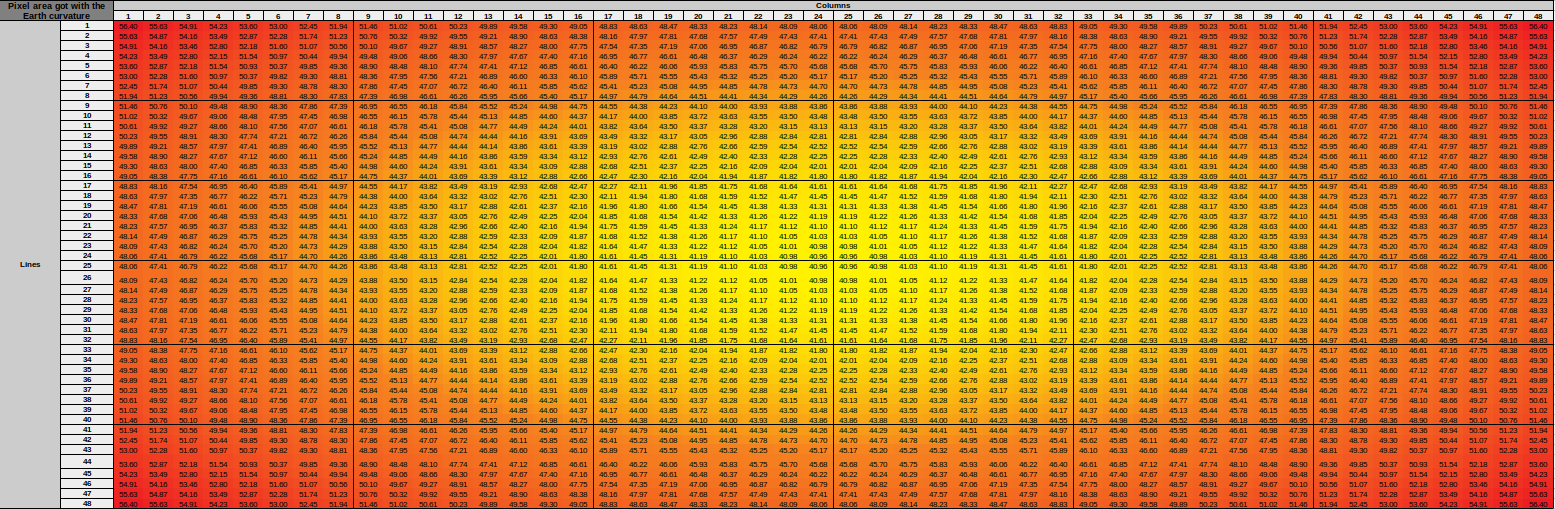 ‹#›
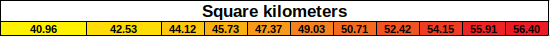 elementary cells / MAPMT / pixel
My project : Meteors detection
Area covered per pixel
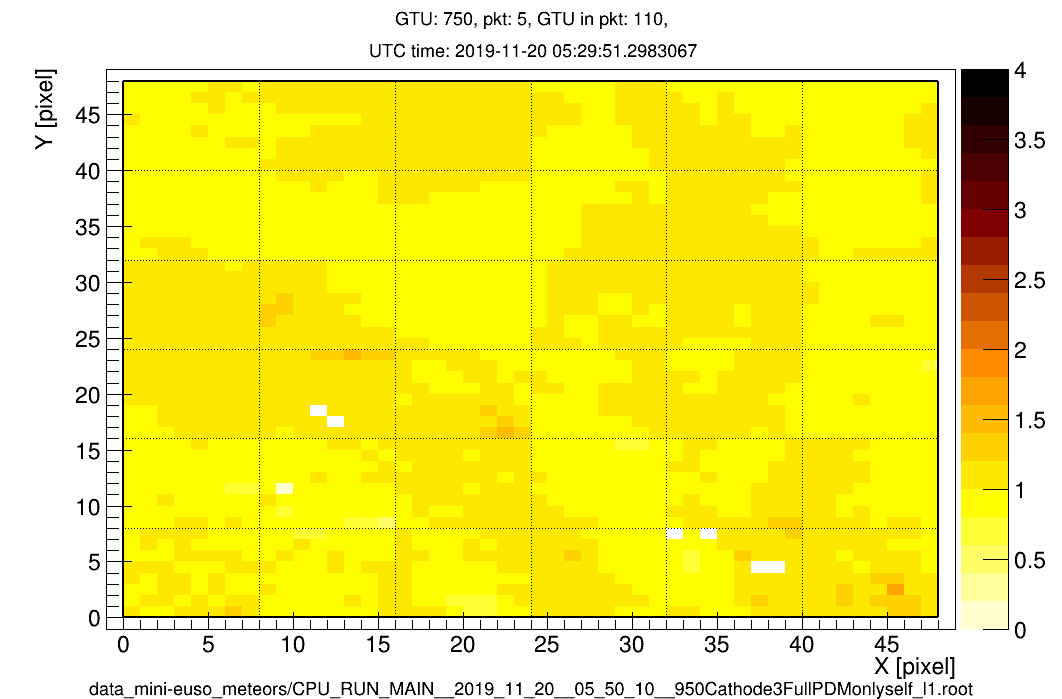 Results
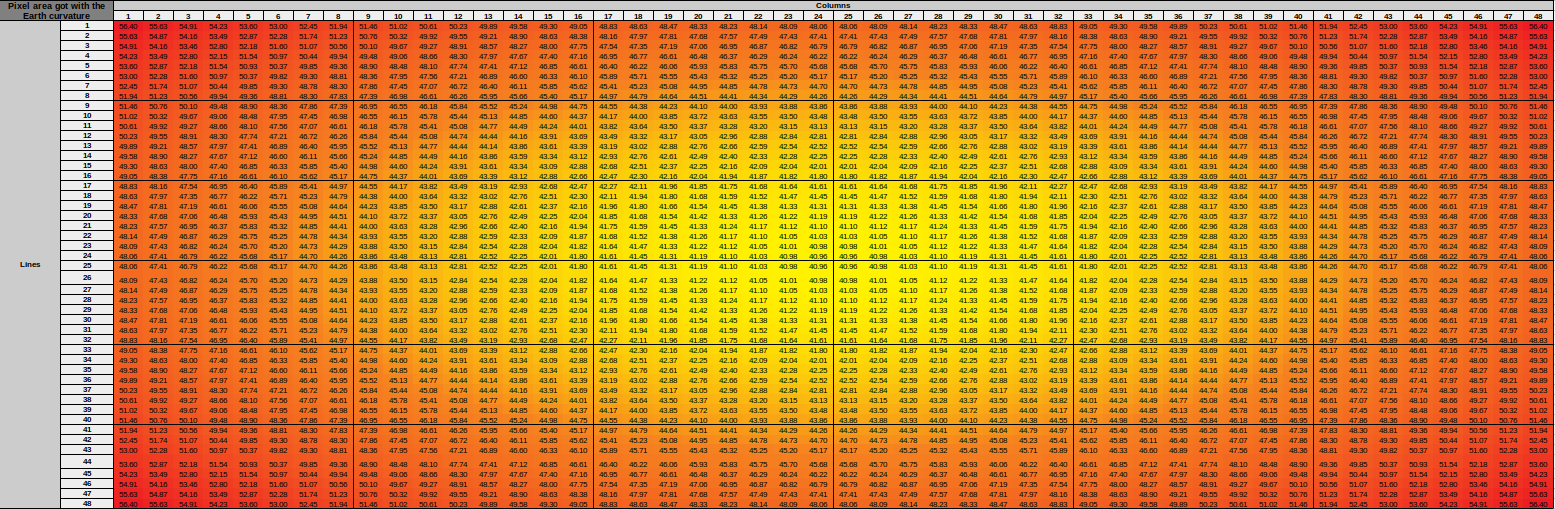 ‹#›
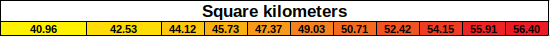 Meteor projected speed estimation  in a nadir position    VMeteor =  53.6 km/s
My project : Space Debris (SD) simulations
‹#›
My project : SD simulations
The principle
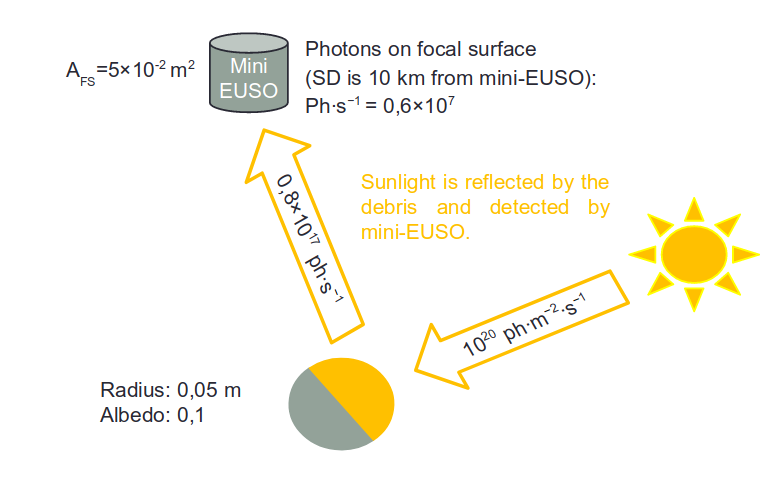 Is it possible for Mini-EUSO to track SD?

SD don’t emit light but can be illuminated and so detected !

Detection interest 
In the twilight zone
SD size between 1-10 cm
Related to a maximum detection distance
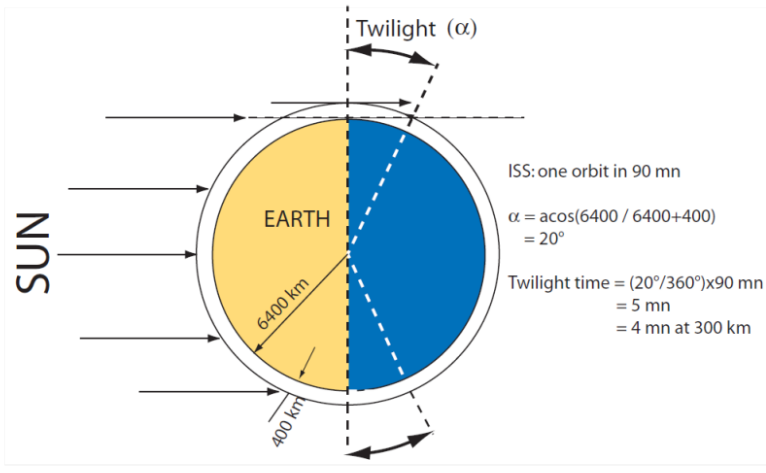 ‹#›
My project : SD simulations
The principle
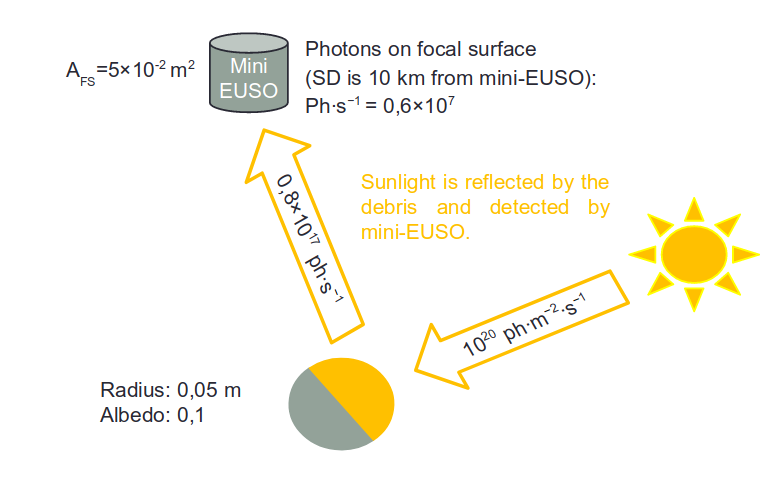 According to ESAF results yes but under conditions

SD don’t emit light but can be illuminated and so detected !

Detection interest 
In the twilight zone
SD size between 1-10 cm
Related to a maximum detection distance
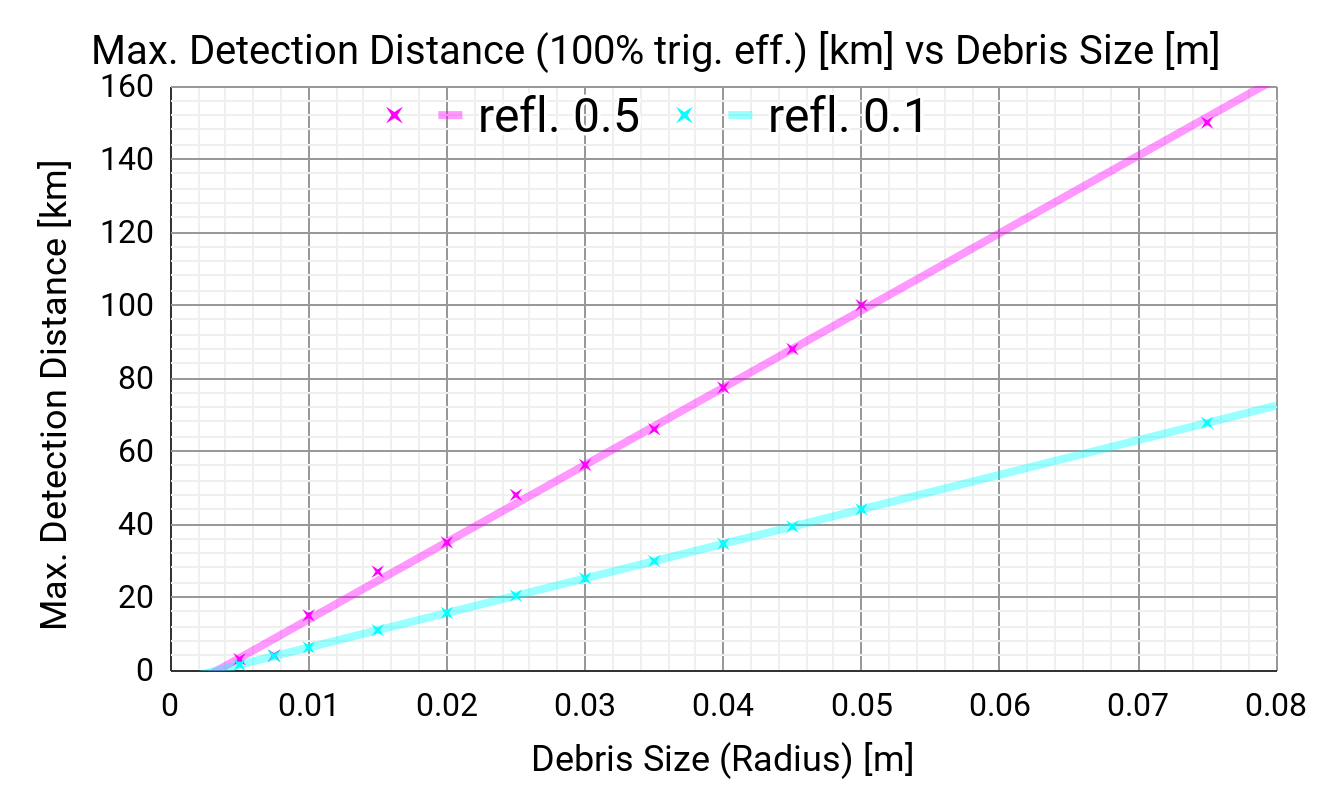 Results from EUSO Simulation and Analysis Framework data (ESAF)
‹#›
My project : SD simulations
MASTER tool
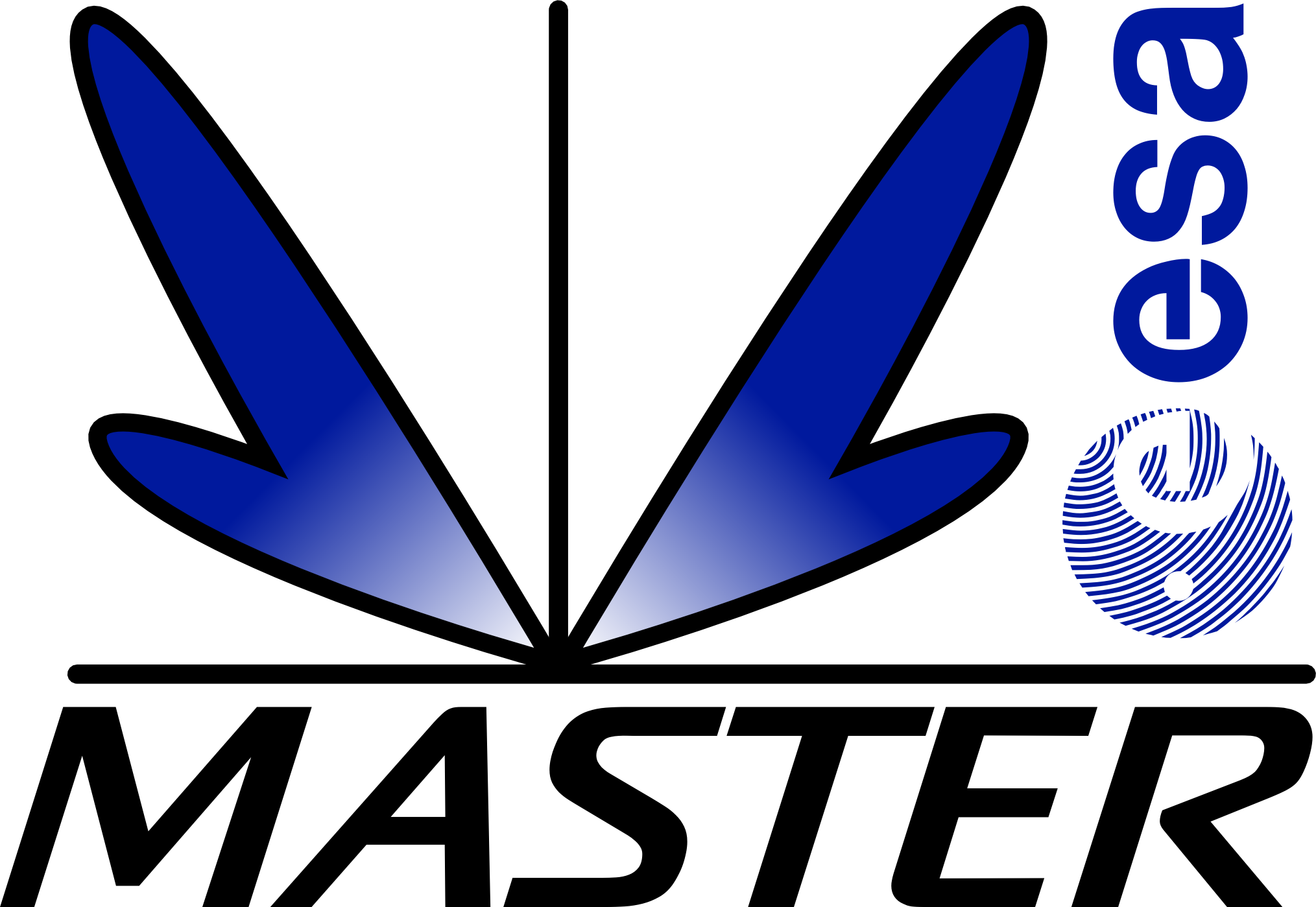 Are there SD in the Mini-EUSO environment?

MASTER (Meteoroid and Space Debris Terrestrial Environment Reference)
Reference model for the SD and meteoroid environment
SD evolution predictions
‹#›
My project : SD simulations
MASTER tool
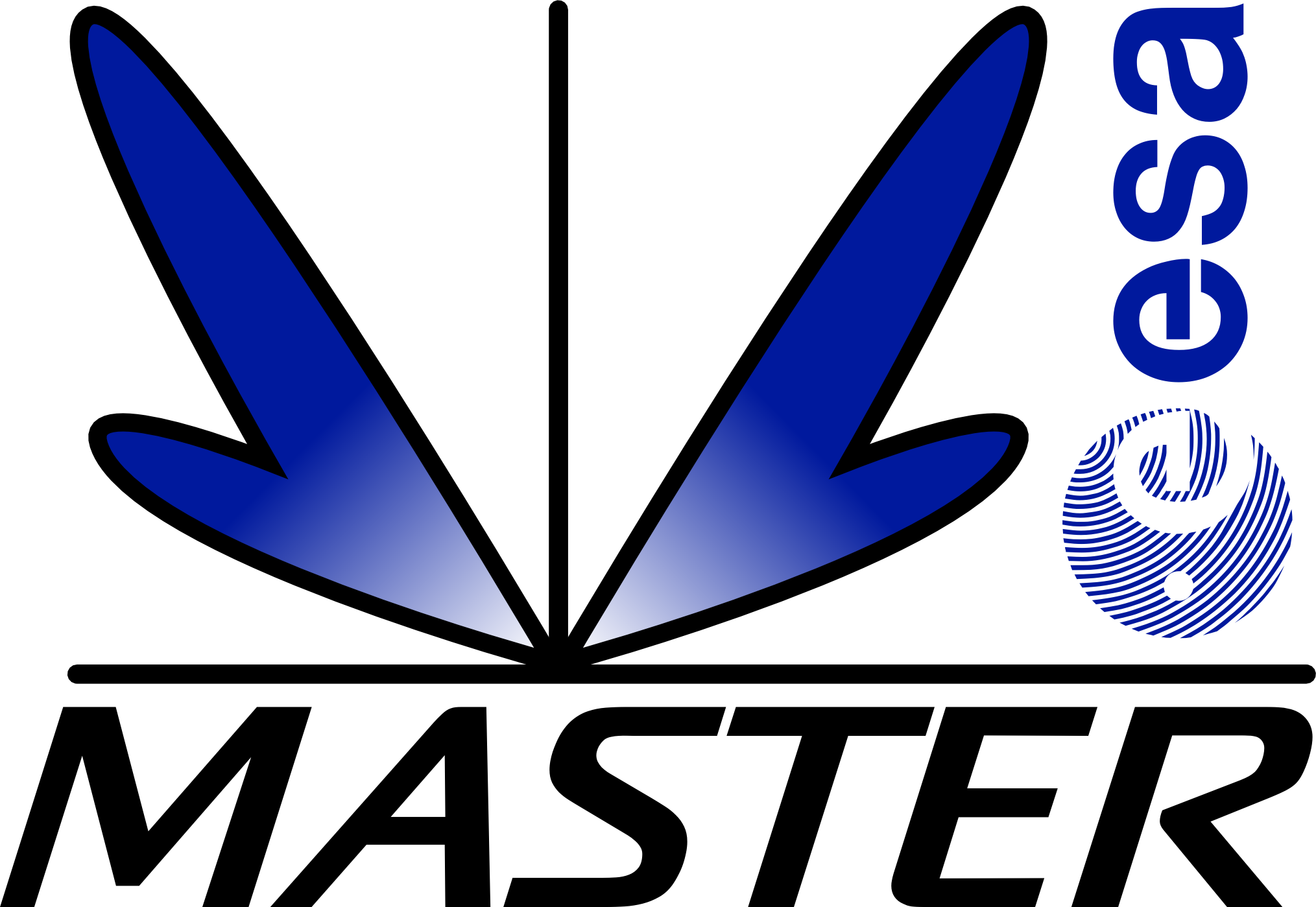 Grip of the ESA’s tool MASTER

MASTER (Meteoroid and Space Debris Terrestrial Environment Reference)
Reference model for the SD and meteoroid environment
SD evolution predictions
2009
2035
2020
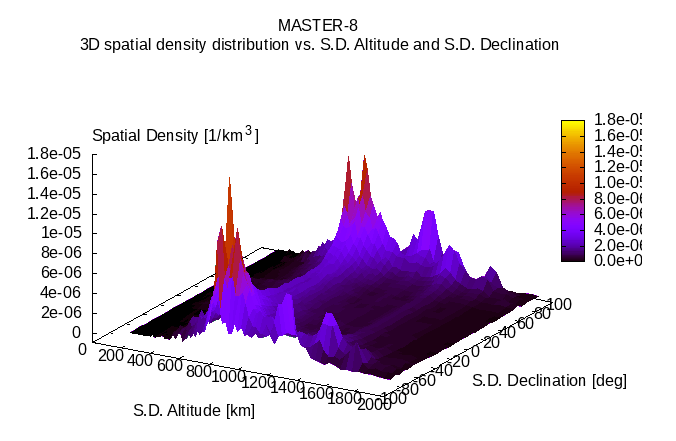 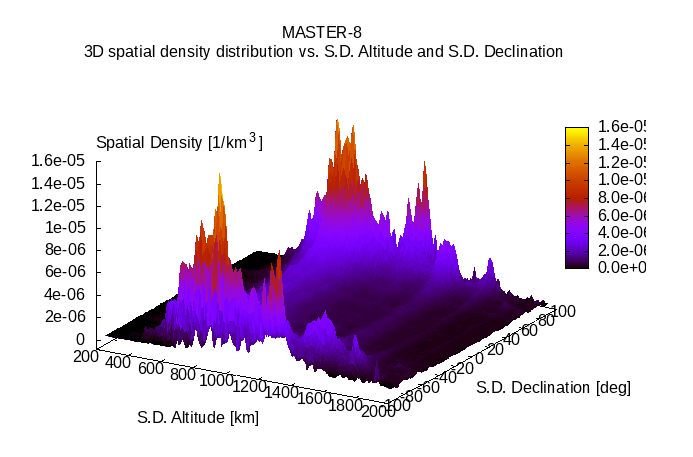 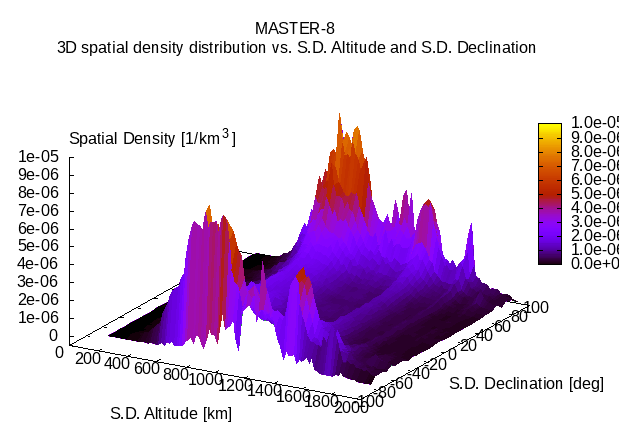 ‹#›
[Speaker Notes: Version 2019]
My project : SD simulations
Simulations
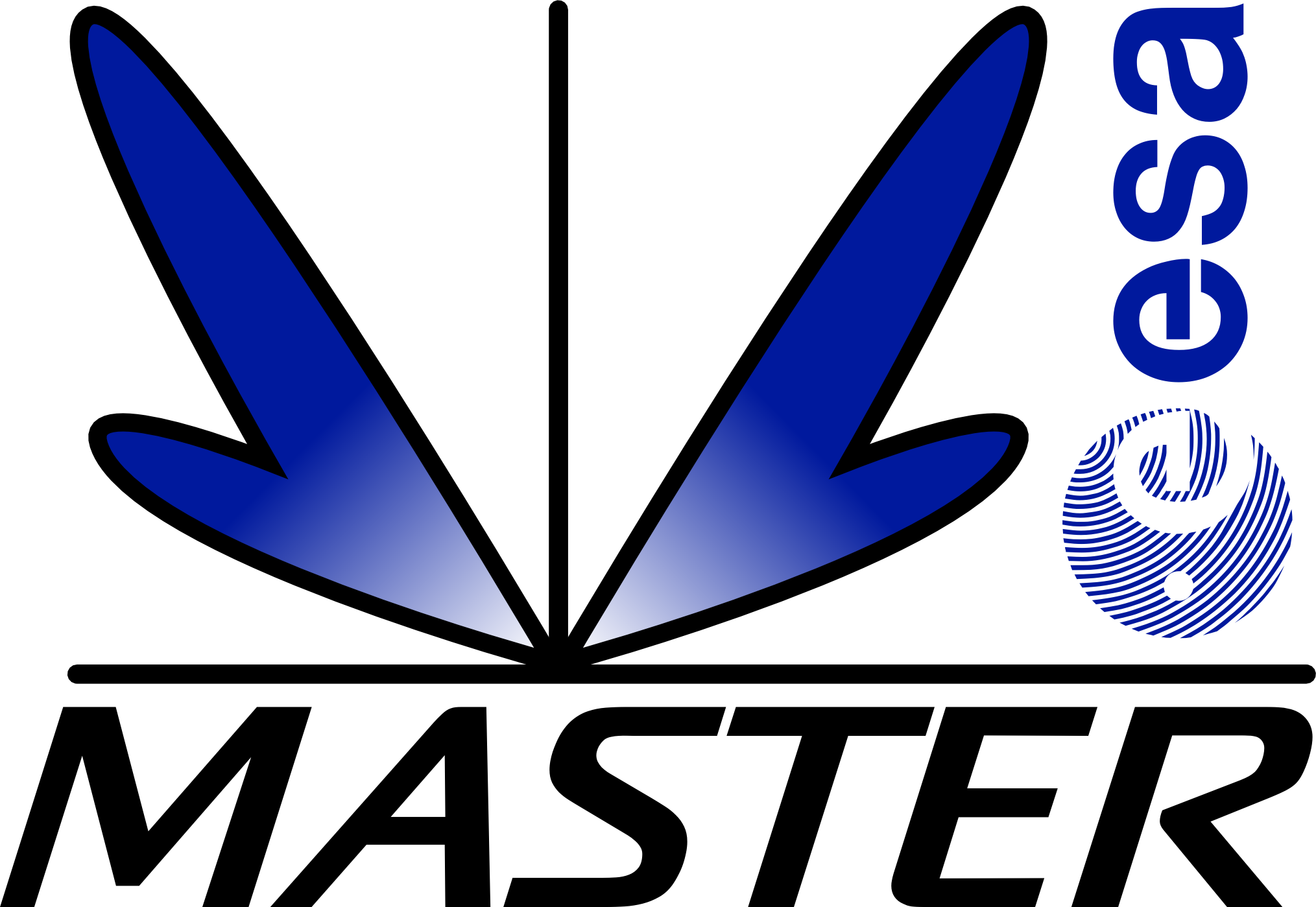 SD simulation through a few years and for different size

Simulation taking into account orbital parameters related to the ISS

Generating a SD distribution diagram
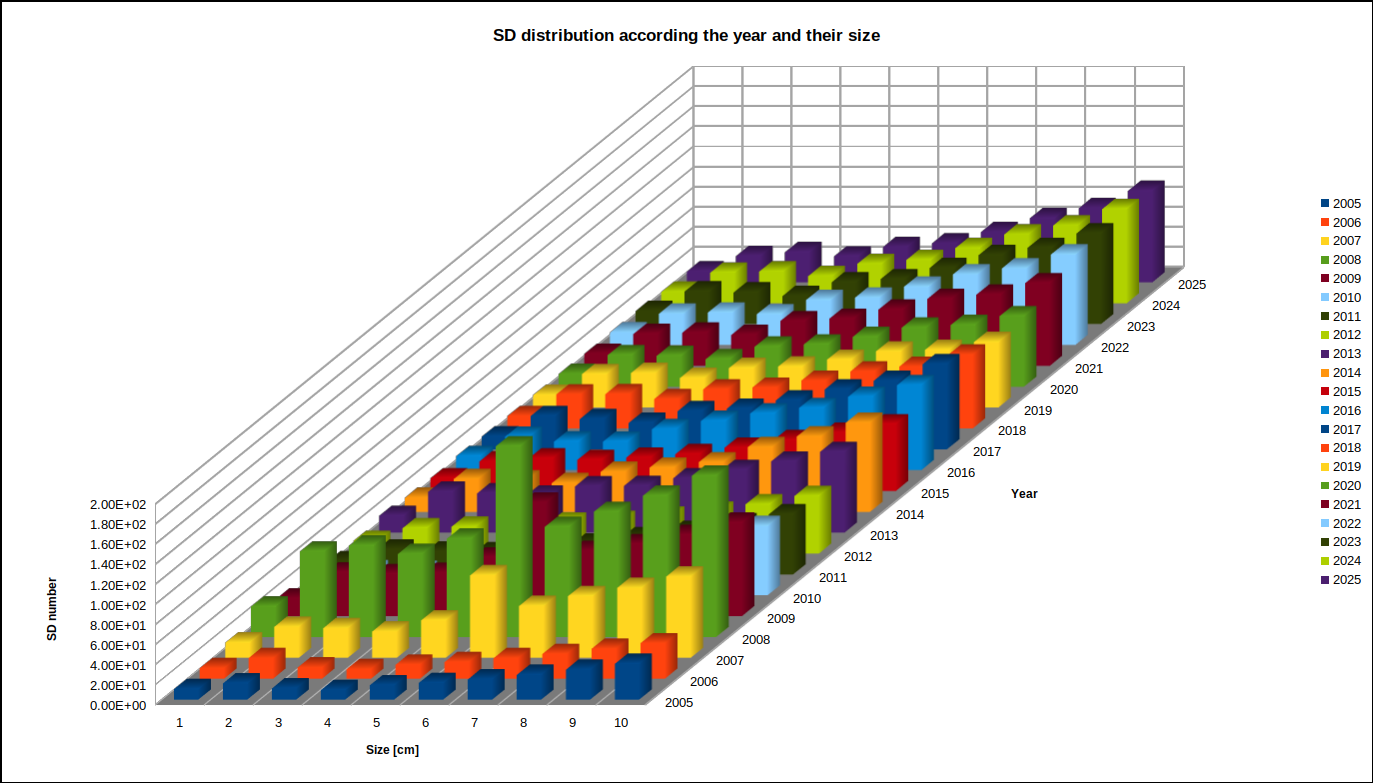 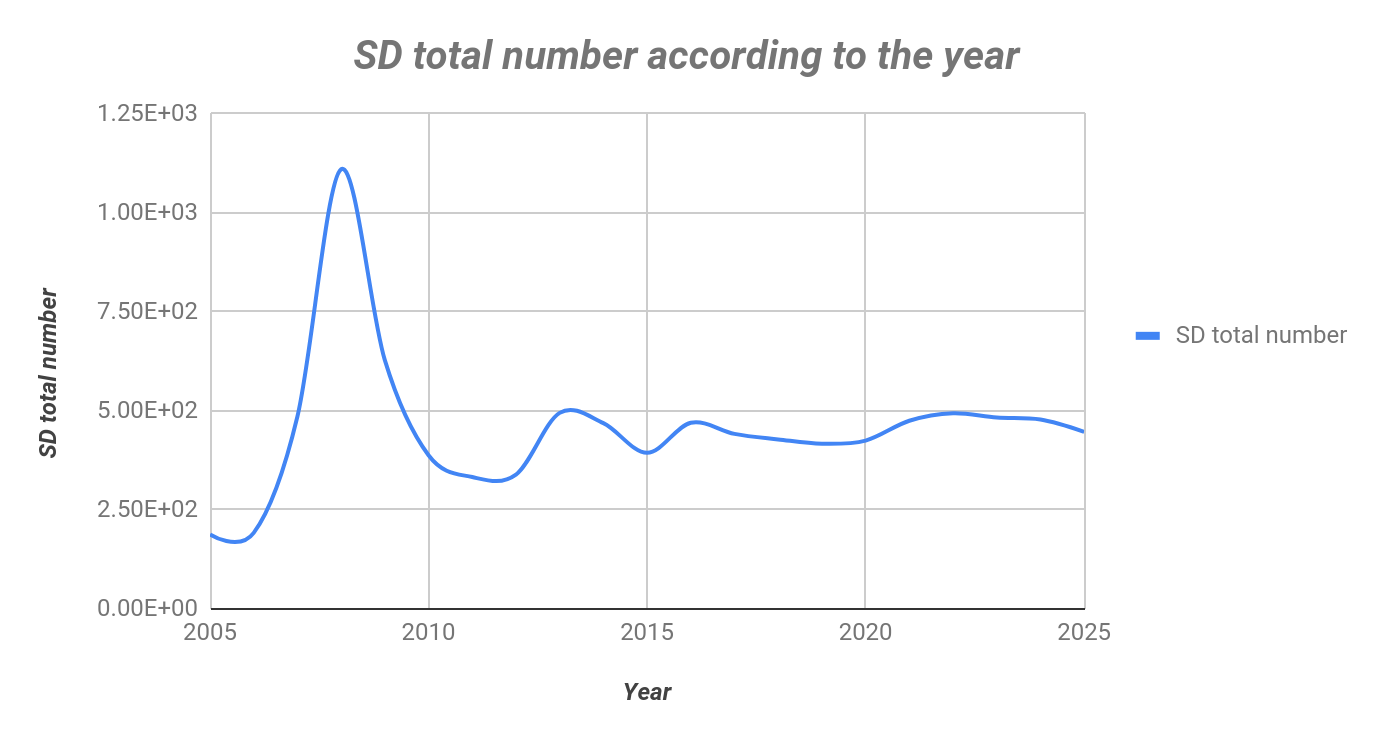 ‹#›
My project : SD simulations
Data comparison
Comparison with data got from the MASTER 2009 and MASTER 2019 version (V8)

Previous study did with MASTER 2009
Average spatial density distribution for each sizes ([1 cm-10 cm] ± 1 cm)
at the height 400 km ± maximum detection distance derived by ESAF (EUSO Simulation and Analysis Framework) 
at the ISS declination (±51.64°)
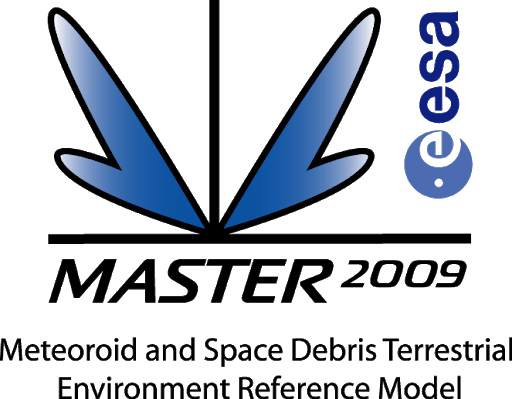 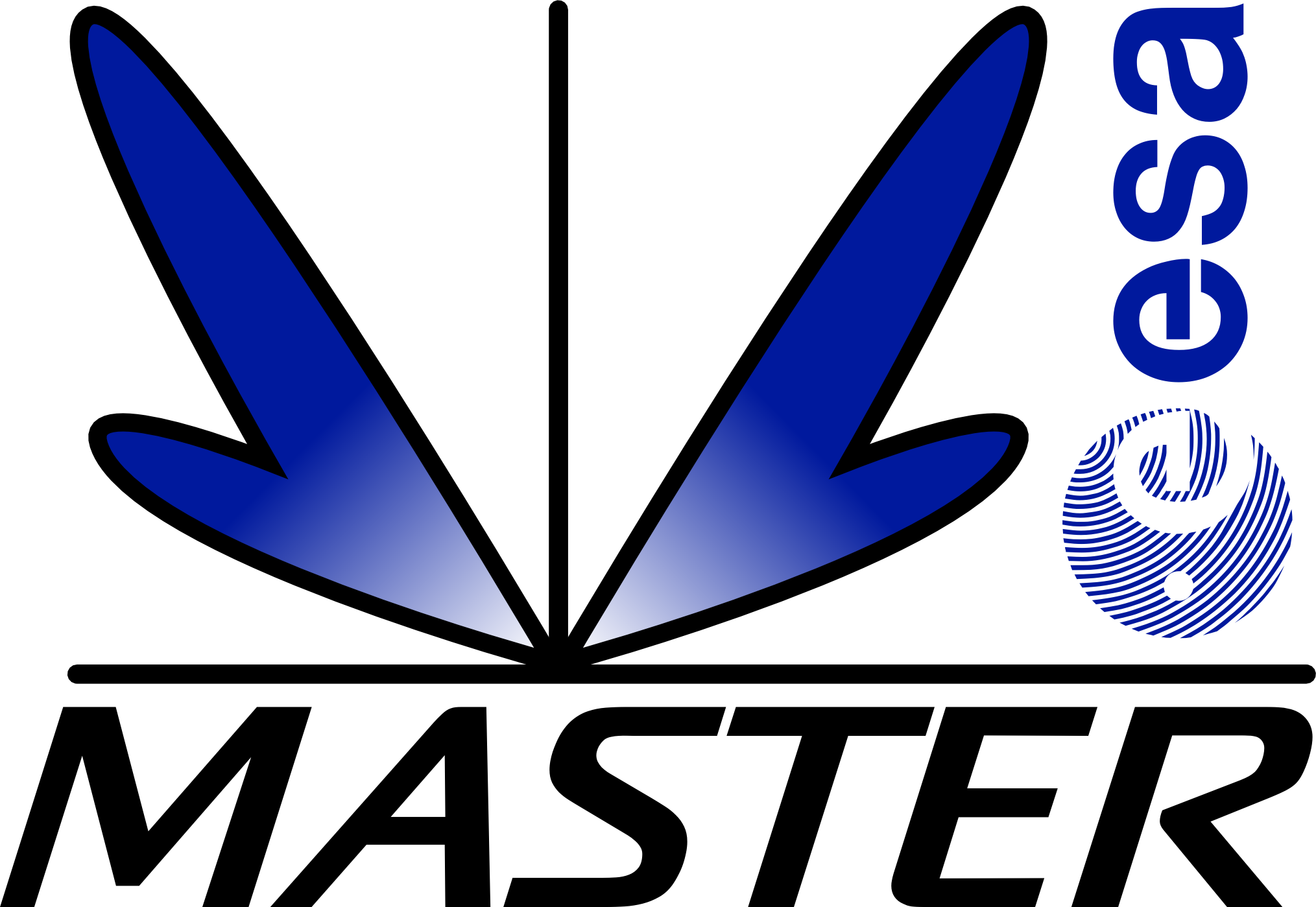 Version 8
‹#›
[Speaker Notes: Maybe explain the sensitivity of Mini Euso. SD size related to the distance.]
My project : SD simulations
Data comparison
Comparison with data got from the MASTER 2009 and MASTER 2019 version (V8)

Previous study did with MASTER 2009
Average spatial density distribution for each sizes ([1 cm-10 cm] ± 1 cm)
at the height 400 km ± maximum detection distance derived by ESAF (EUSO Simulation and Analysis Framework) 
at the ISS declination (±51.64°)
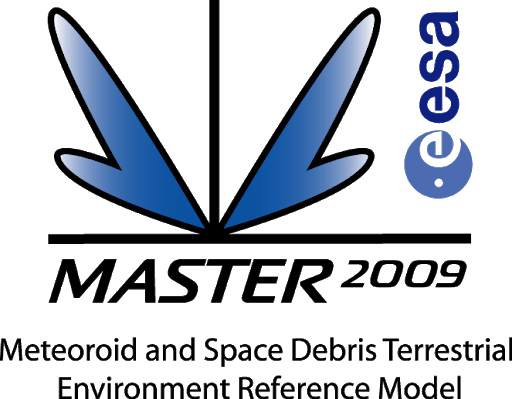 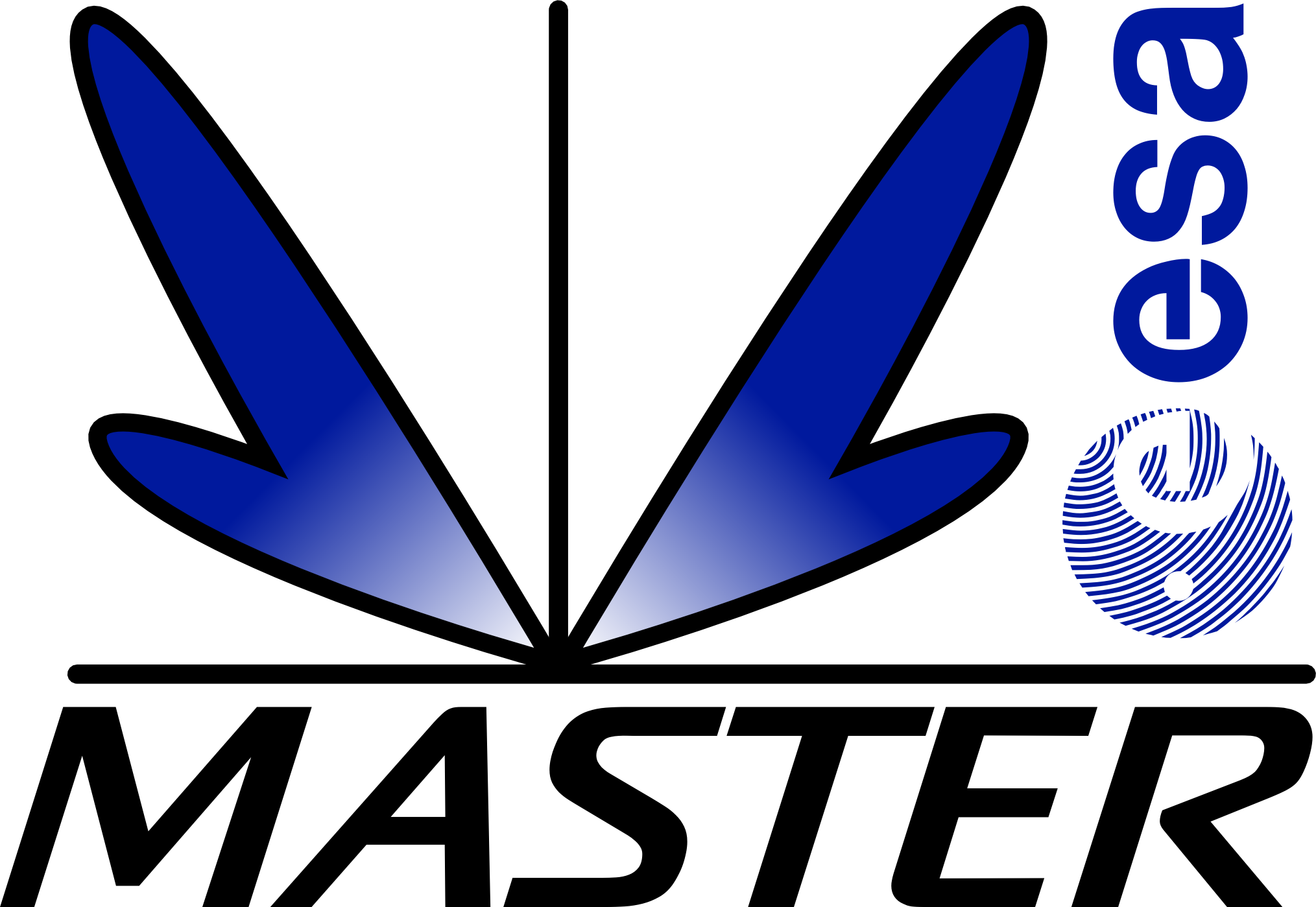 Version 8
2009 Version
‹#›
My project : SD simulations
Data comparison
Comparison with data got from the MASTER 2009 and MASTER 2019 version (V8)

Previous study did with MASTER 2009
Average spatial density distribution for each sizes ([1 cm-10 cm] ± 1 cm)
at the height 400 km ± maximum detection distance derived by ESAF (EUSO Simulation and Analysis Framework) 
at the ISS declination (±51.64°)
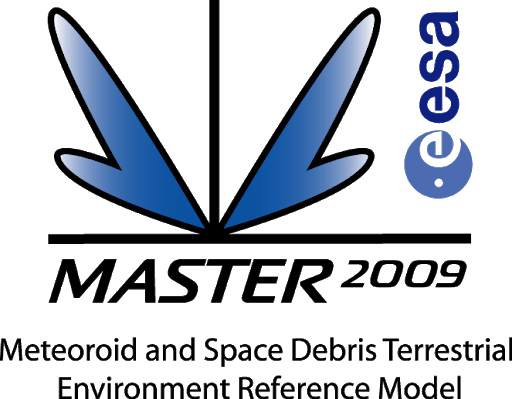 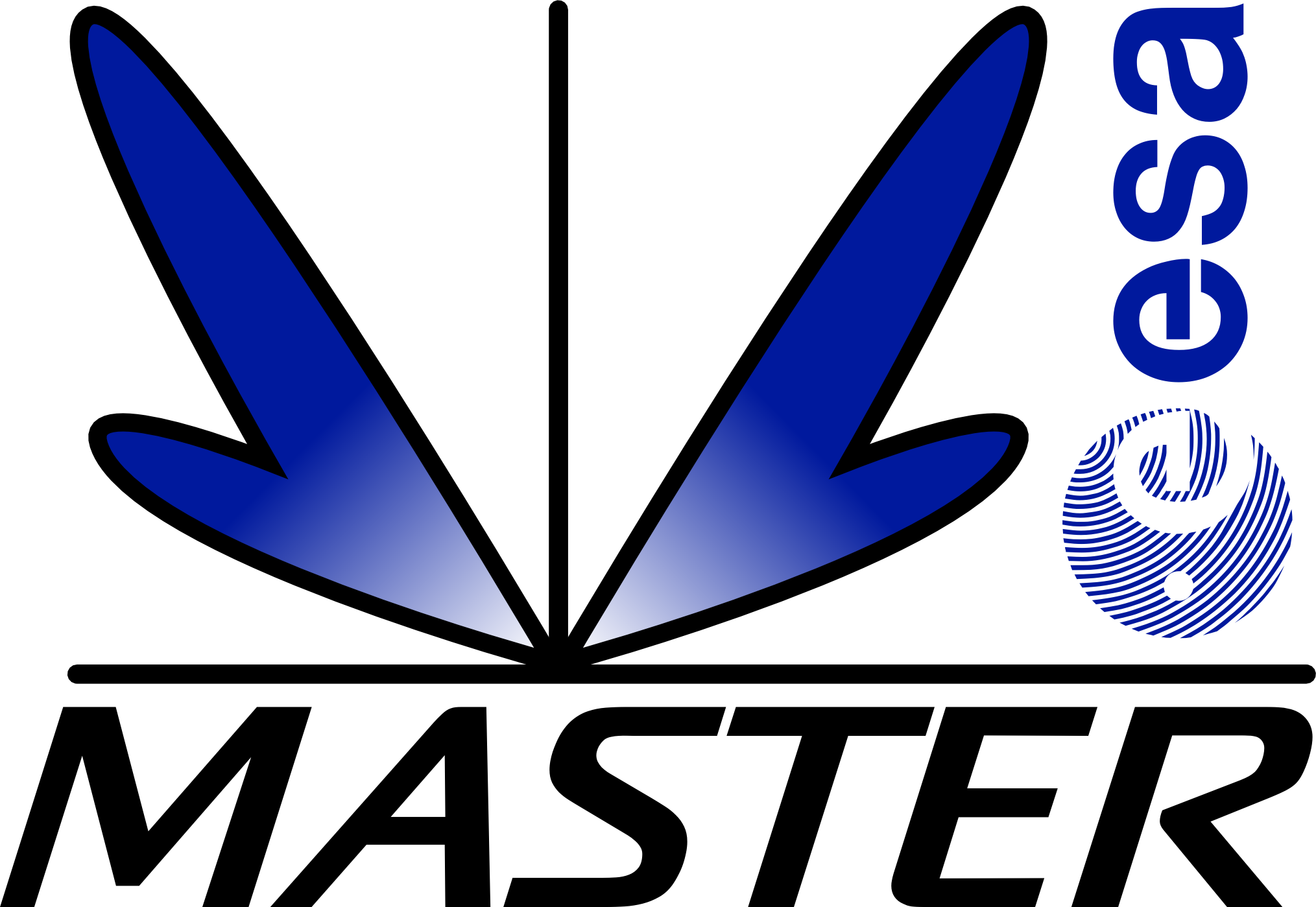 Version 8
2009 Version
2019 Version
‹#›
My project : SD simulations
Data comparison
Comparison with data got from the MASTER 2009 and MASTER 2019 version (V8)
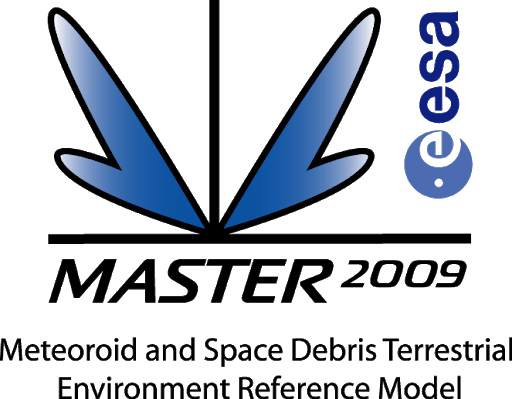 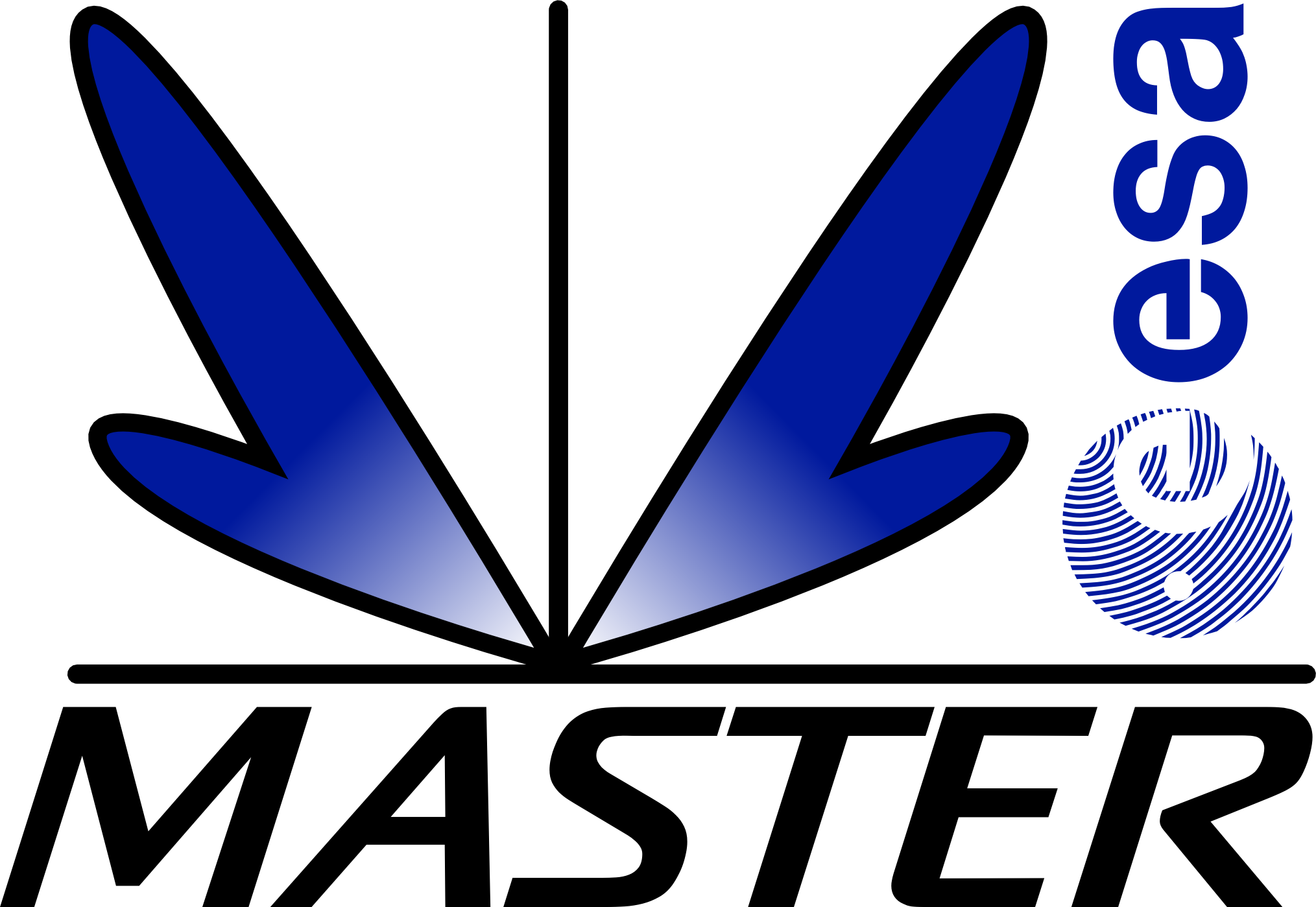 ‹#›
My project : SD simulations
Data comparison
Comparison with data got from the MASTER 2009 and MASTER 2019 version (V8)
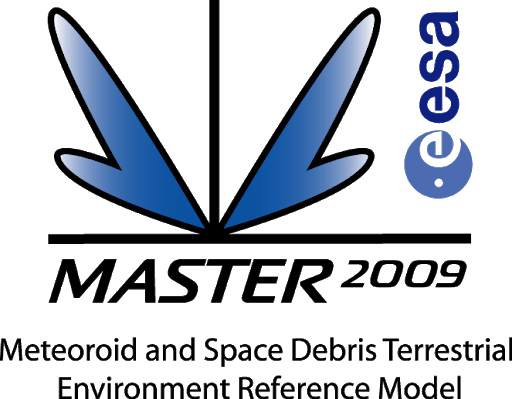 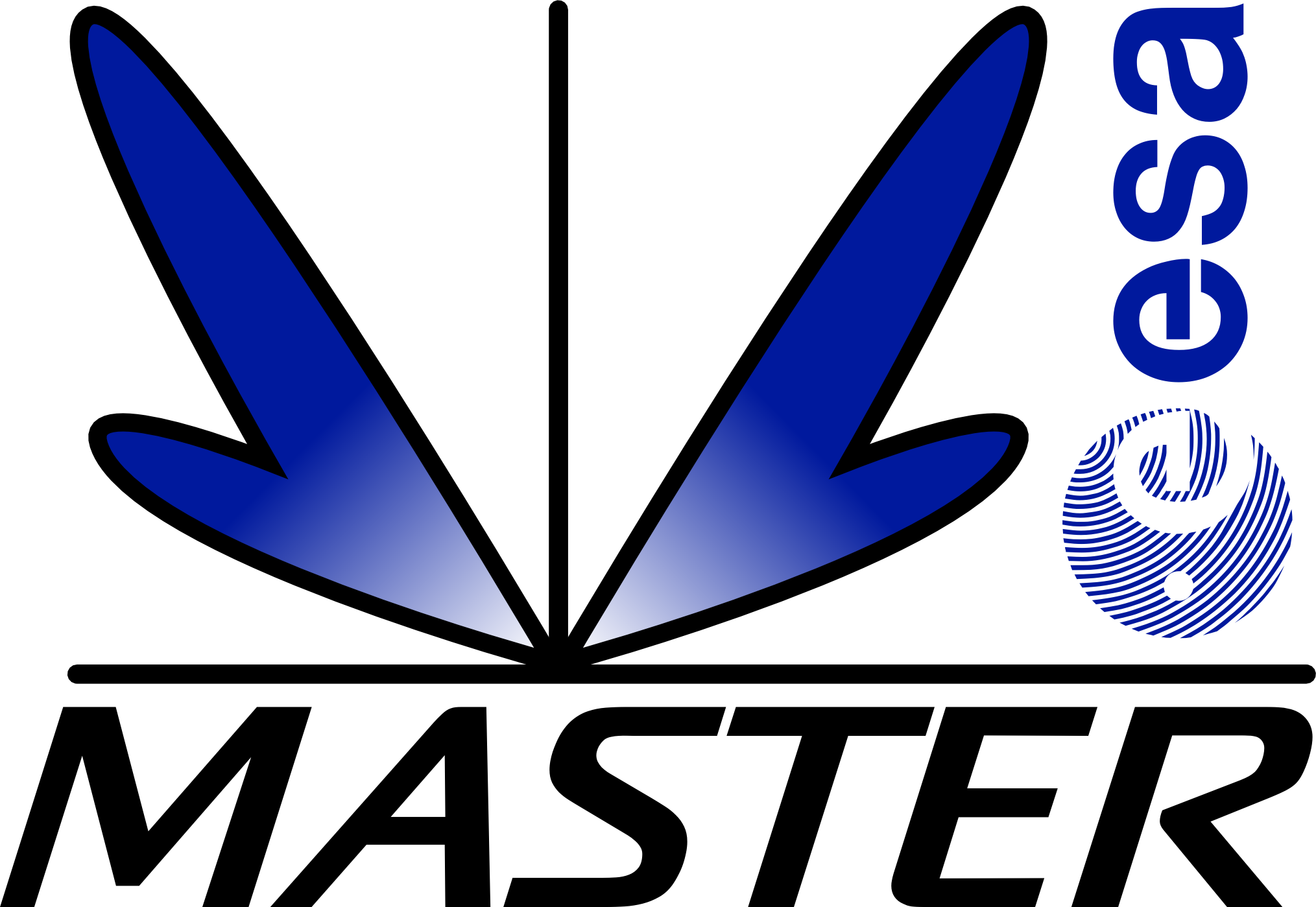 ‹#›
My project : SD simulations
Data comparison
Comparison with data got from the MASTER 2009 and MASTER 2019 version (V8)
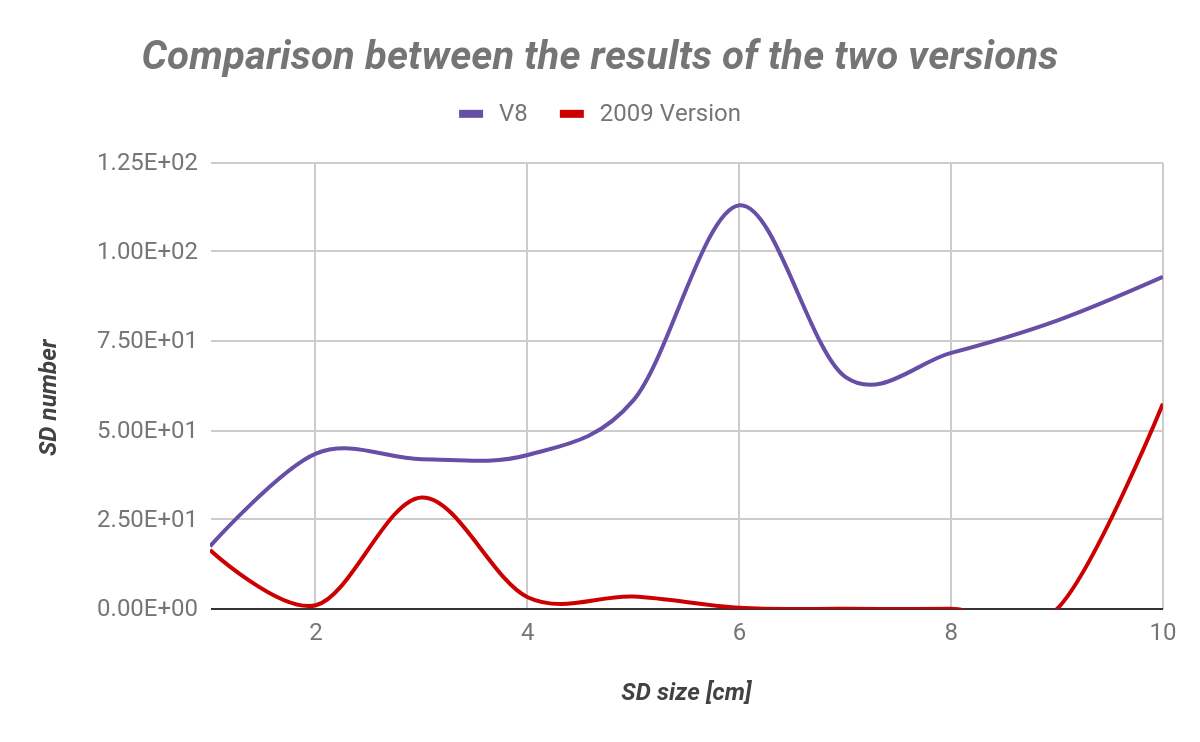 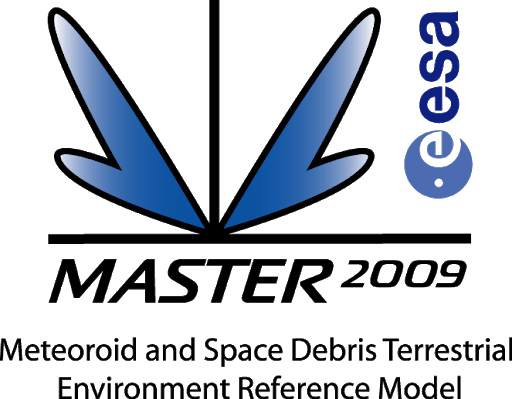 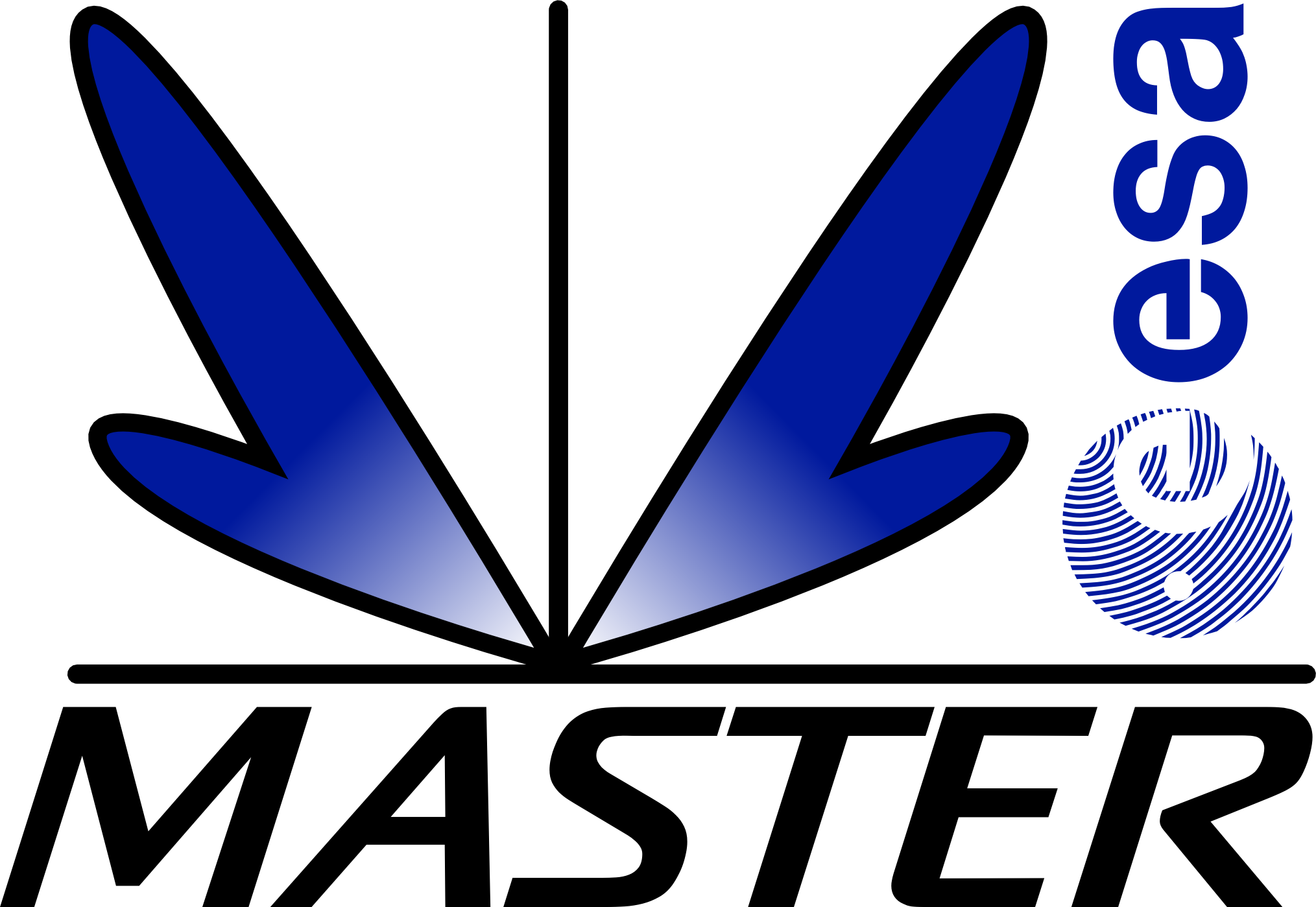 ‹#›
My project : SD simulations
Data comparison
Comparison with data got from the MASTER 2009 and MASTER 2019 version (V8)
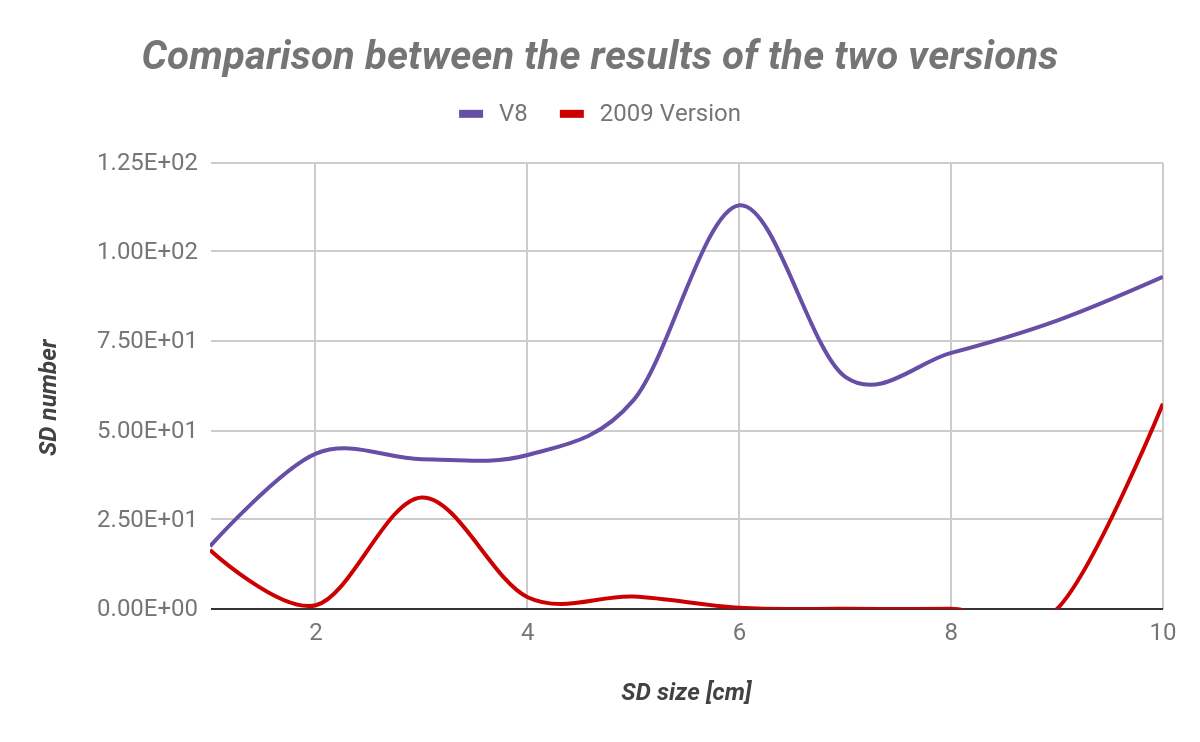 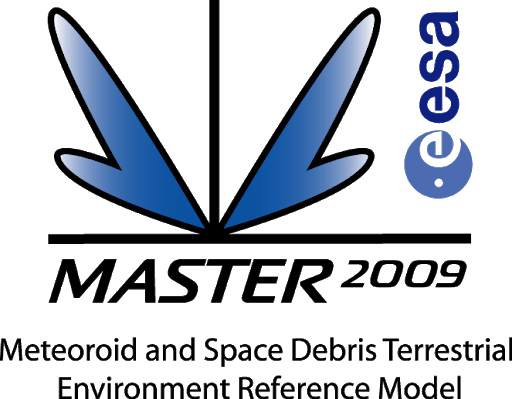 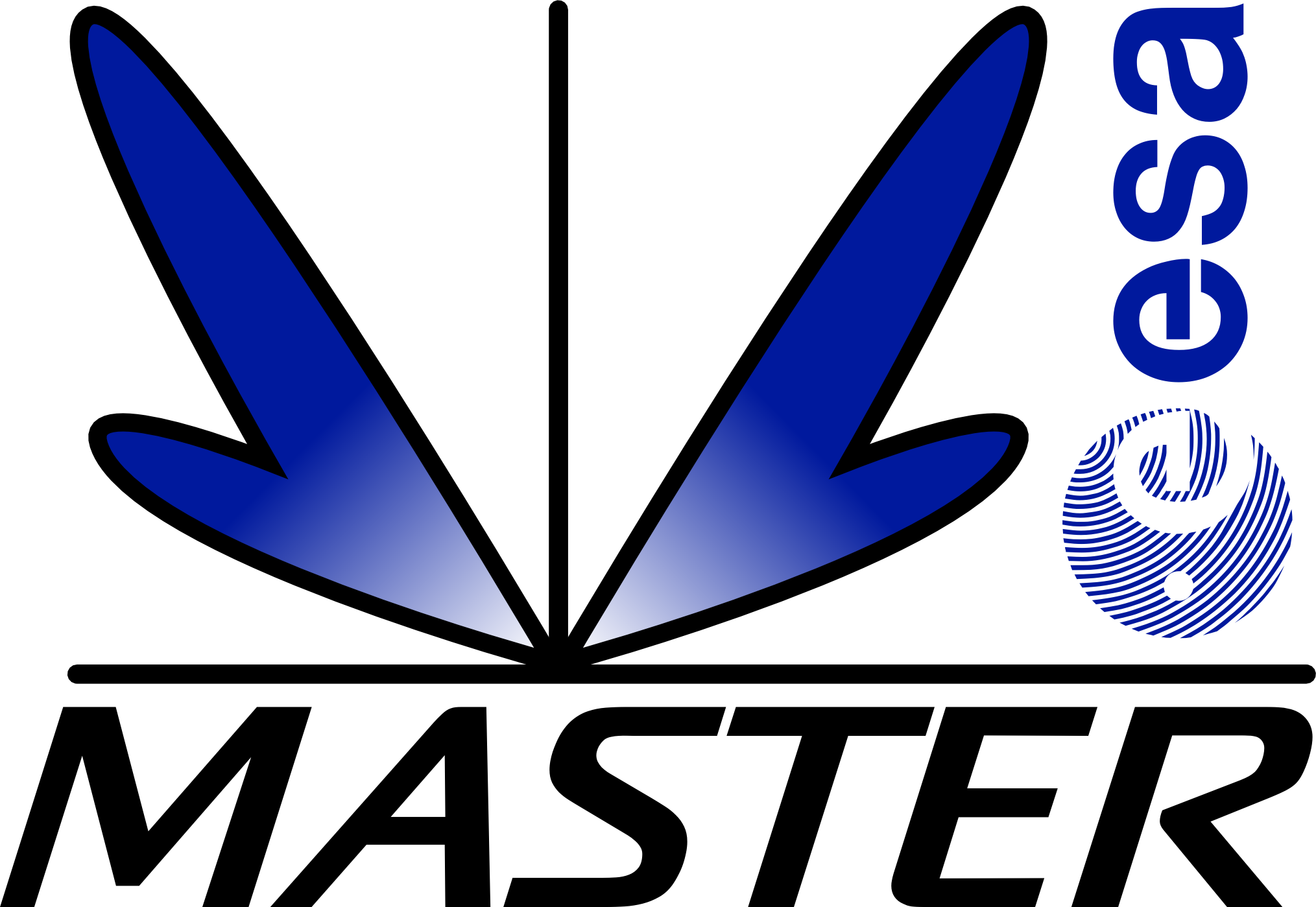 ‹#›
My project : SD simulations
Data comparison
Comparison with data got from the MASTER 2009 and MASTER 2019 version (V8)
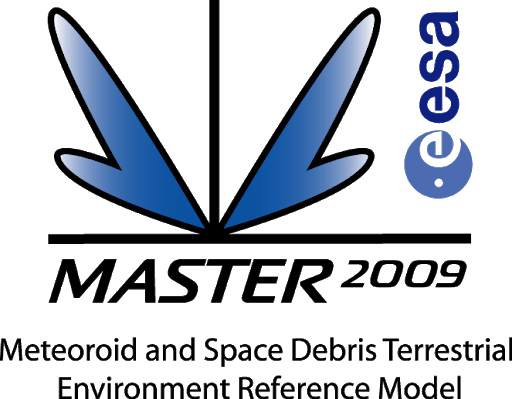 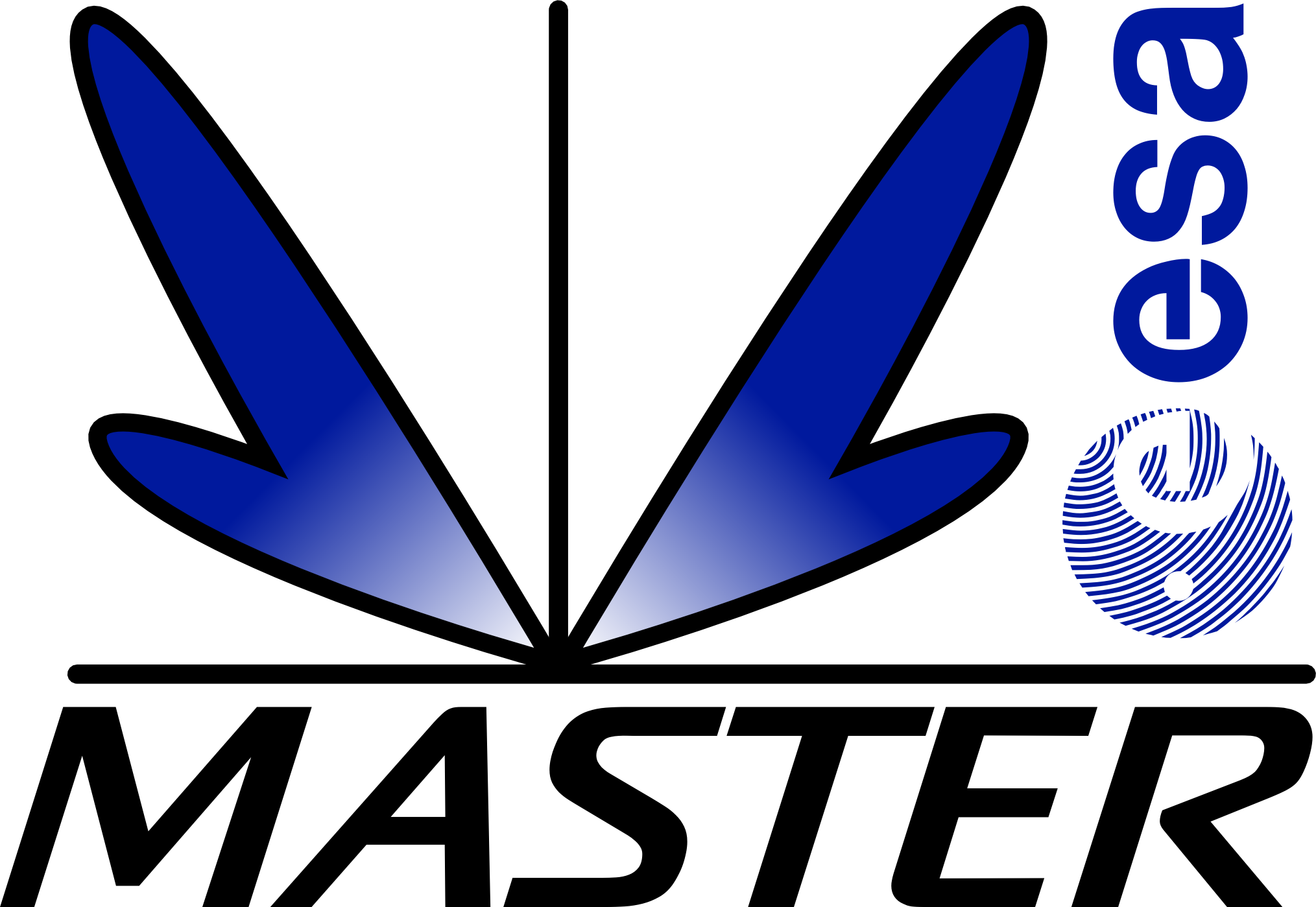 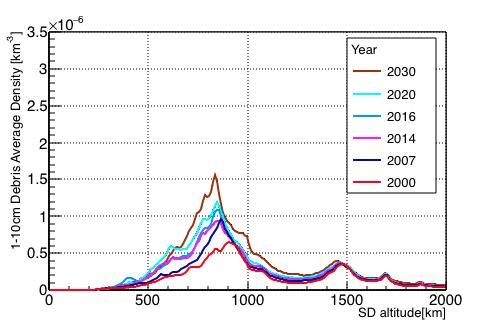 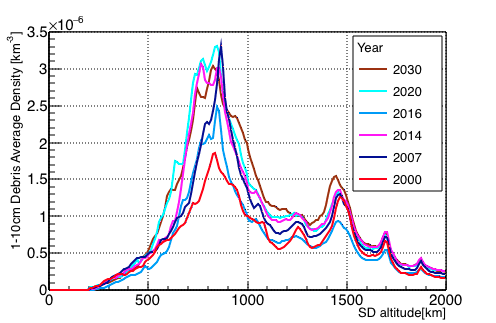 SD distribution with 2009 MASTER version
SD distribution with MASTER V8 version
‹#›
Ref : Space Debris detection and track prediction by MiniEUSO-like telescope
My project : SD simulations
Data comparison
Comparison with data got from the MASTER 2009 and MASTER 2019 version (V8)
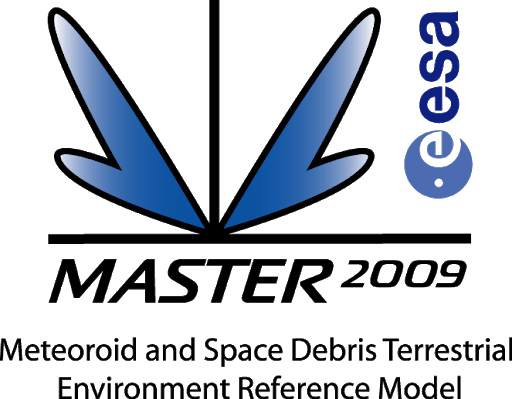 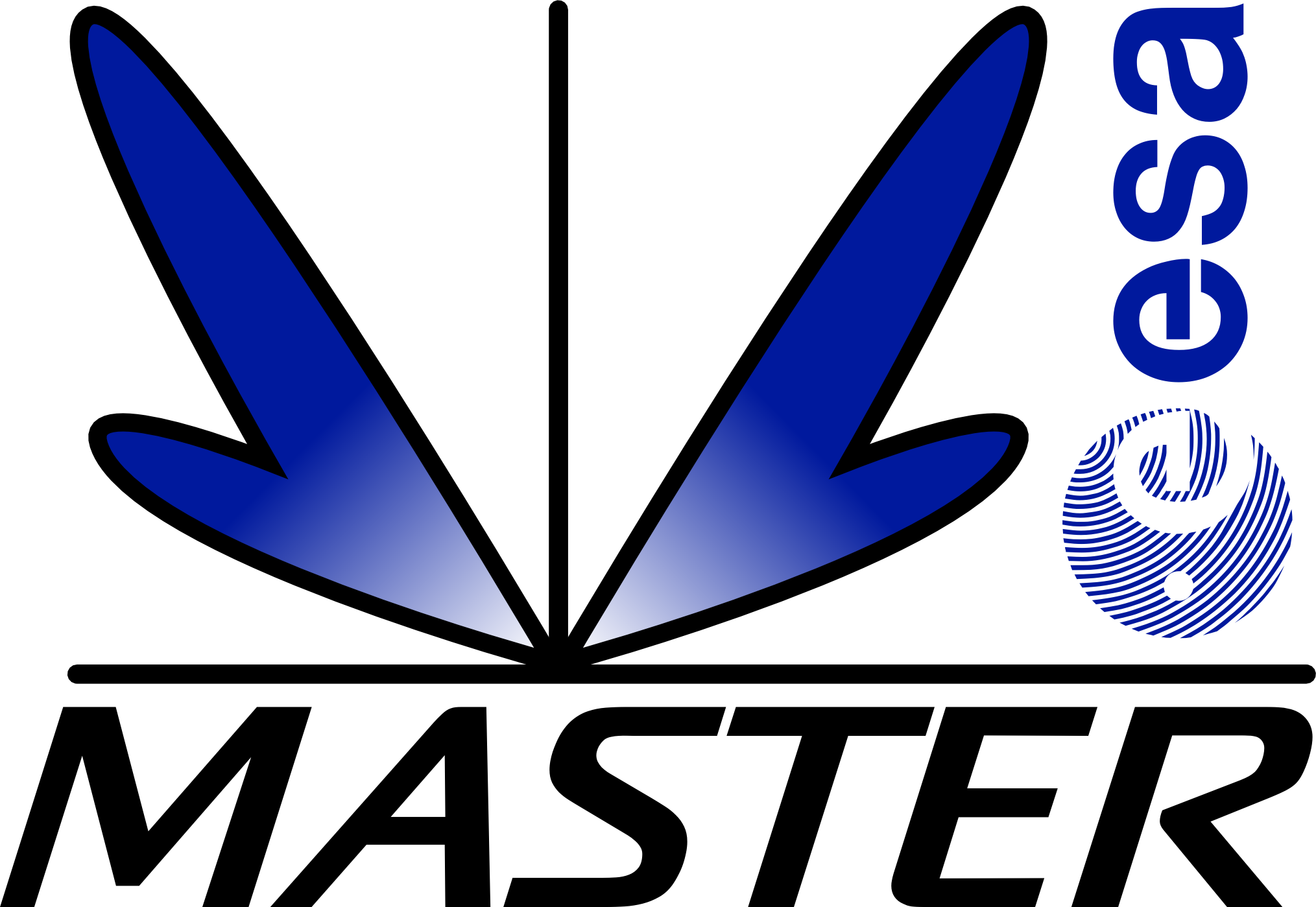 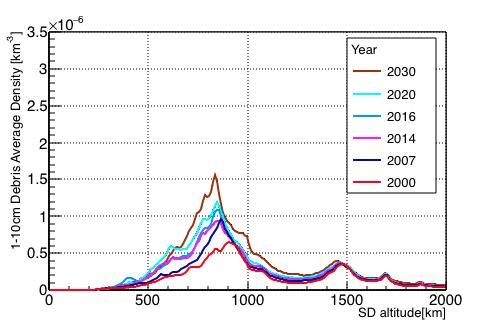 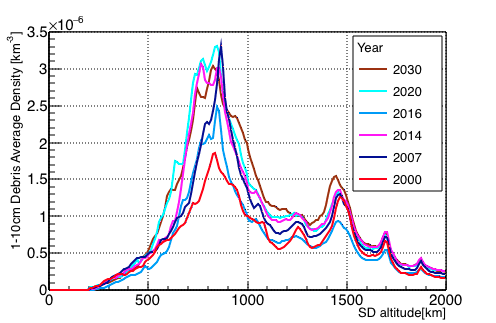 SD distribution with 2009 MASTER version
SD distribution with MASTER V8 version
‹#›
Ref : Space Debris detection and track prediction by MiniEUSO-like telescope
My project : SD simulations
Is Mini-EUSO detected SD through observations?
1st approach : Developing a method to know the position of the ISS

Knowing the date and the time when Mini-EUSO took data
Knowing the actual position of the ISS
Knowing the Sunset and Sunrise moment
Possibility to calculate where was the ISS 
Estimating number of time passing through the Twilight zone
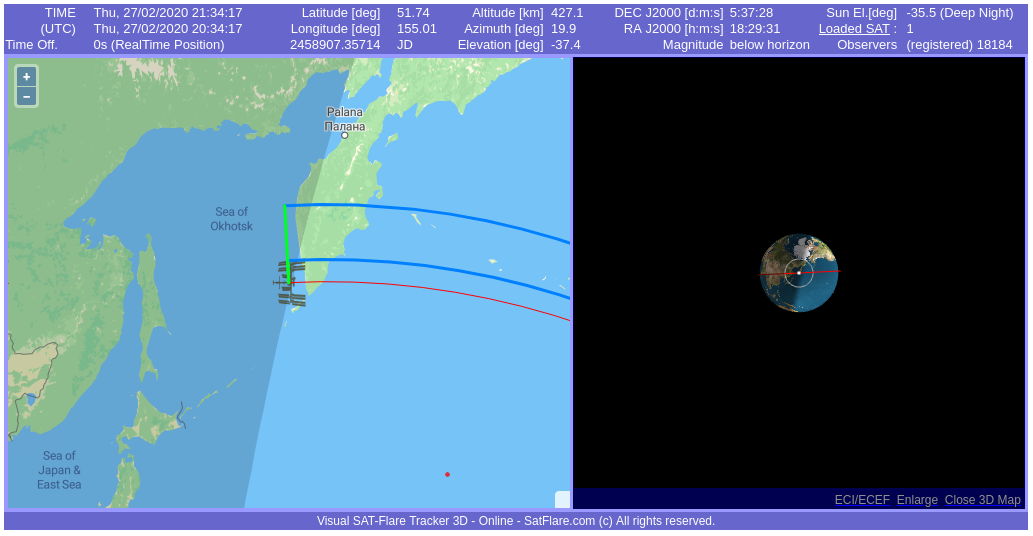 ‹#›
My project : SD simulations
Is Mini-EUSO detected SD ?
1st approach : Developing a method to know the position of the ISS

Knowing the date and the time when Mini-EUSO took data
Knowing the actual position of the ISS
Knowing the Sunset and Sunrise moment
Possibility to calculate where was the ISS 
Estimating number of time passing through the Twilight zone 

Need to fix some parameters
ISS altitude
ISS Orbital period 

In consequence, results could not be enough accurate

How to know if these results were reliable ?
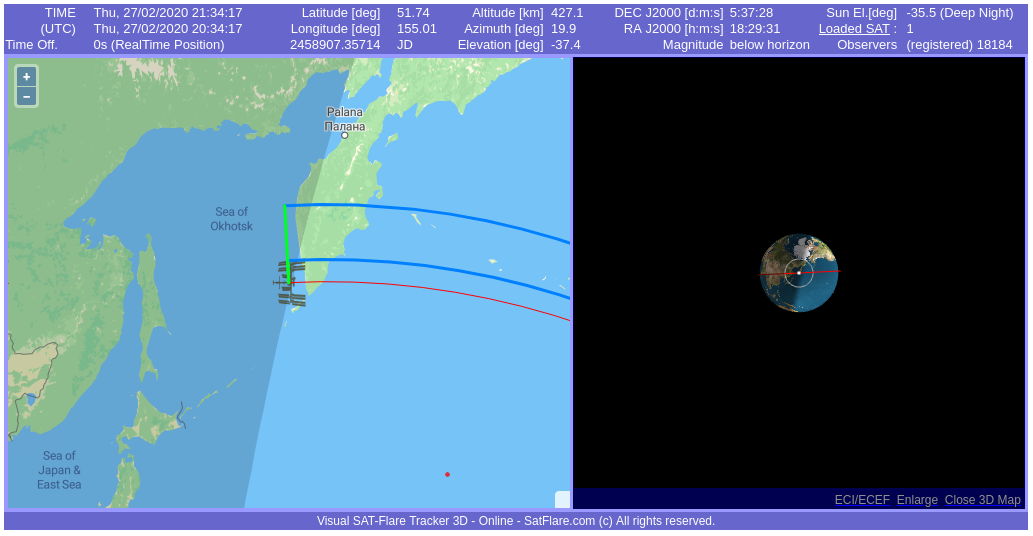 ‹#›
My project : SD simulations
Is Mini-EUSO detected SD ?
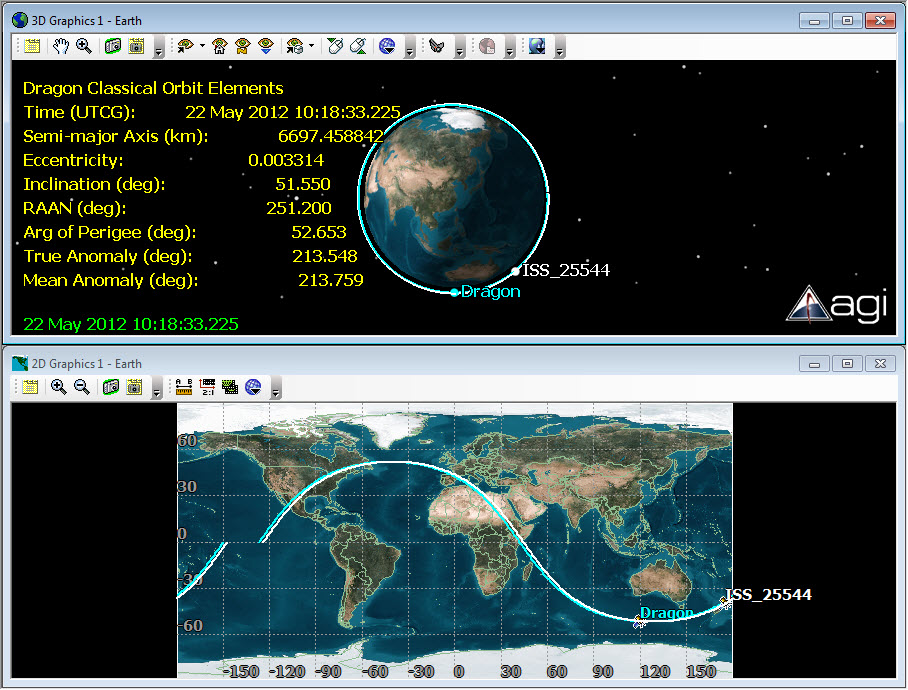 2nd approach : Using System Tool Kit (STK) software

A mean to plot the ISS orbit according to its “Two Lines Elements” (TLE) 
ISS position in function of the UTC time
Night/Light delimitation
Penumbra/Umbra position
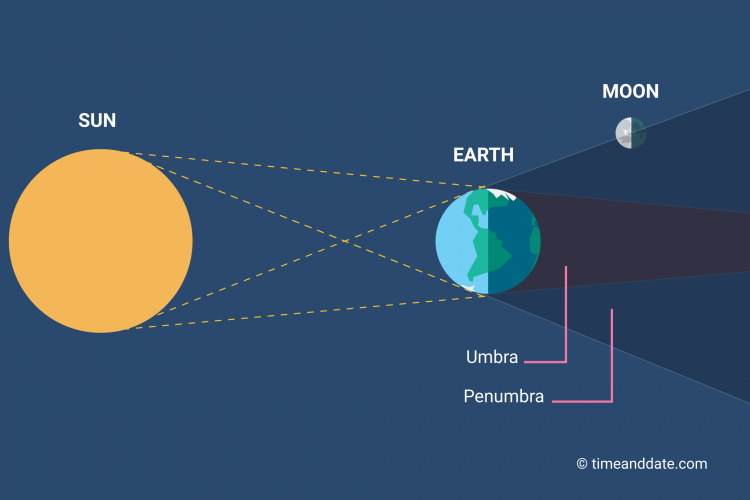 ref : AGI
‹#›
My project : SD simulations
Is Mini-EUSO detected SD ?
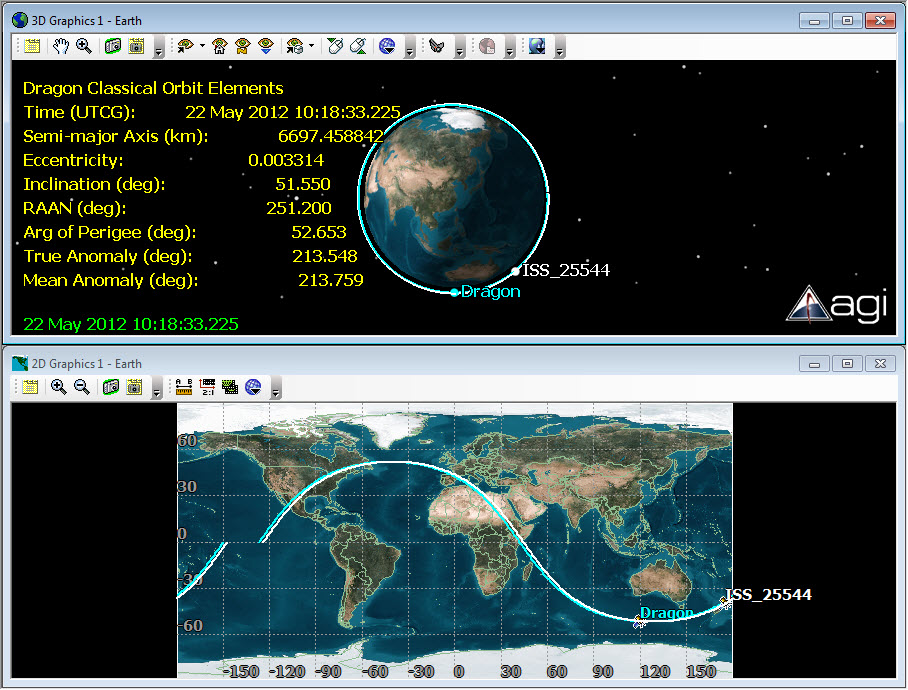 2nd approach : Using System Tool Kit (STK) software

A mean to plot the ISS orbit according to its “Two Lines Elements” (TLE) 
ISS position in function of the UTC time
Night/Light delimitation
Penumbra/Umbra position

Results comparison :

Globally my method follows the same 
tendency than STK

However there’s a uncertainty of +/- 1 
which is directly related to the
fact that I need to fix some parameters
ref : AGI
‹#›
My project : SD simulations
Is Mini-EUSO detected SD ?
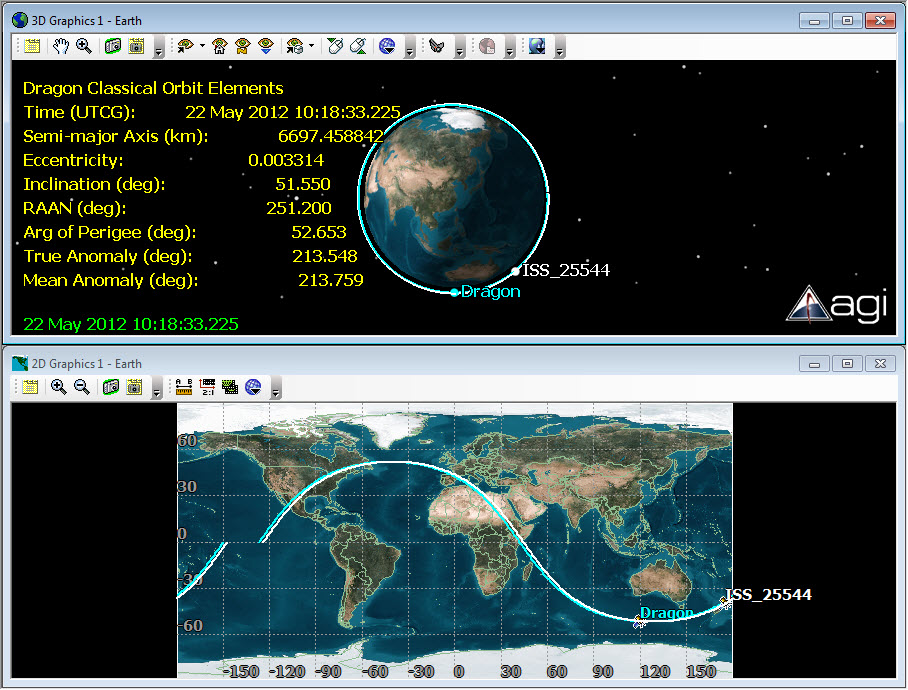 2nd approach : Using System Tool Kit (STK) software

A mean to plot the ISS orbit according to its “Two Lines Elements” (TLE) 
Access to the ISS position in function of the UTC time
Access to the Night/Light delimitation
Access to the Penumbra/Umbra position

Results comparison :
ref : AGI
! Mini-EUSO takes data in a commisionnaly phase !
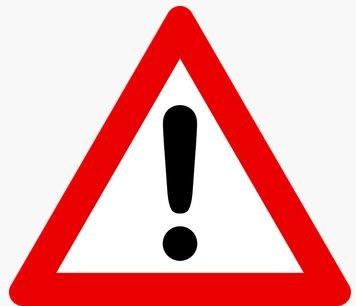 ‹#›
My project : SD simulations
Is Mini-EUSO detected SD ?
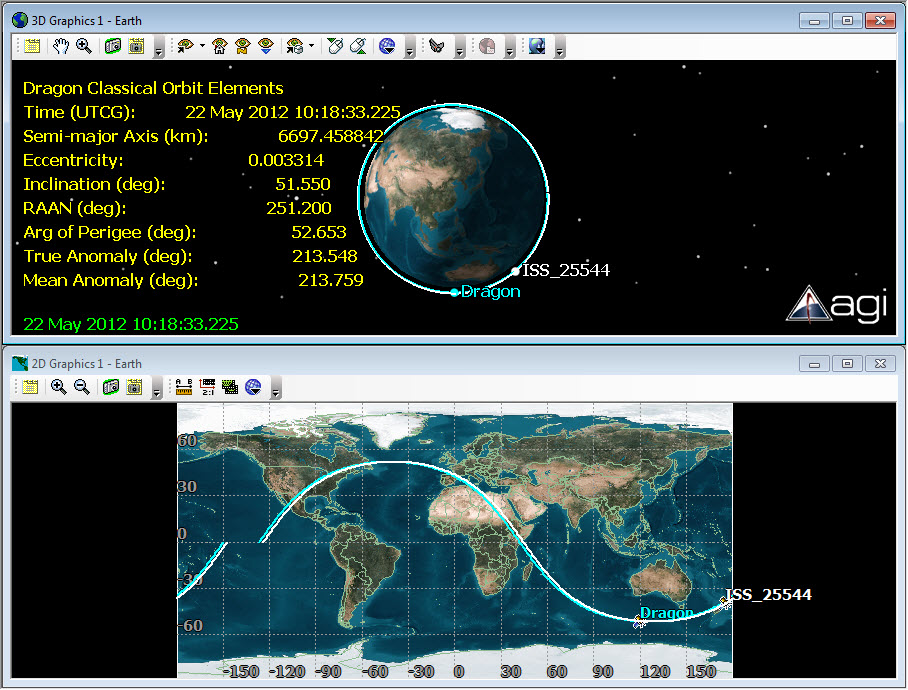 Final results


Cross checking with Etos it appeared that Mini-EUSO was never in a Twilight zone for the different possible periods presented below
ref : AGI
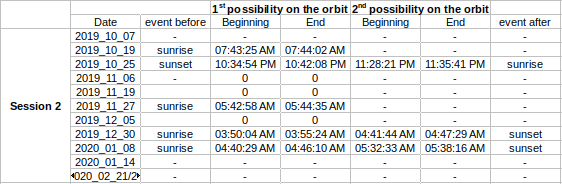 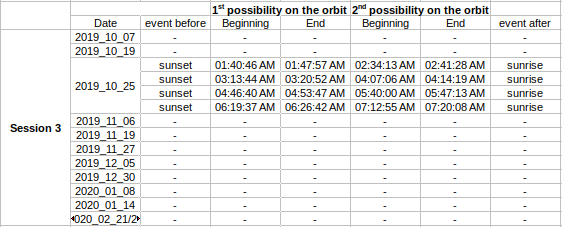 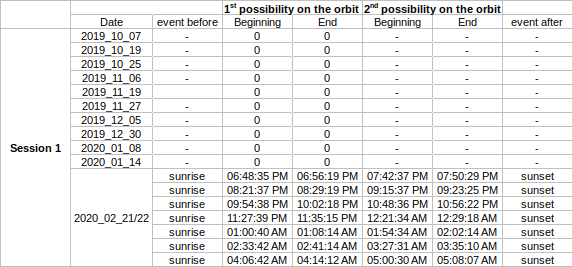 ‹#›
Conclusion
‹#›
Summary & Conclusion
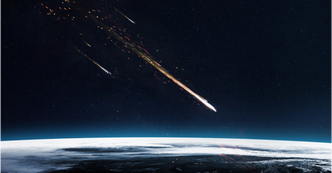 Etos tool

Tracking meteors and extracting informations to analyze them
Providing a tool to estimate the meteor speed


SD simulation

Updating the simulation using MASTER
New estimation of the expected number of SD detection by Mini-EUSO


Data analysis

Providing a method to estimate the number of time passing through the Twilight zone
Unlucky no available data to validate the possibility to observe SD with Mini-EUSO
Nevertheless, always possible in the future observations
ref : interestingengineering.com
‹#›
[Speaker Notes: Mini Euso is operating only sporadicaly time. Mini Euso operates during the transition ?]
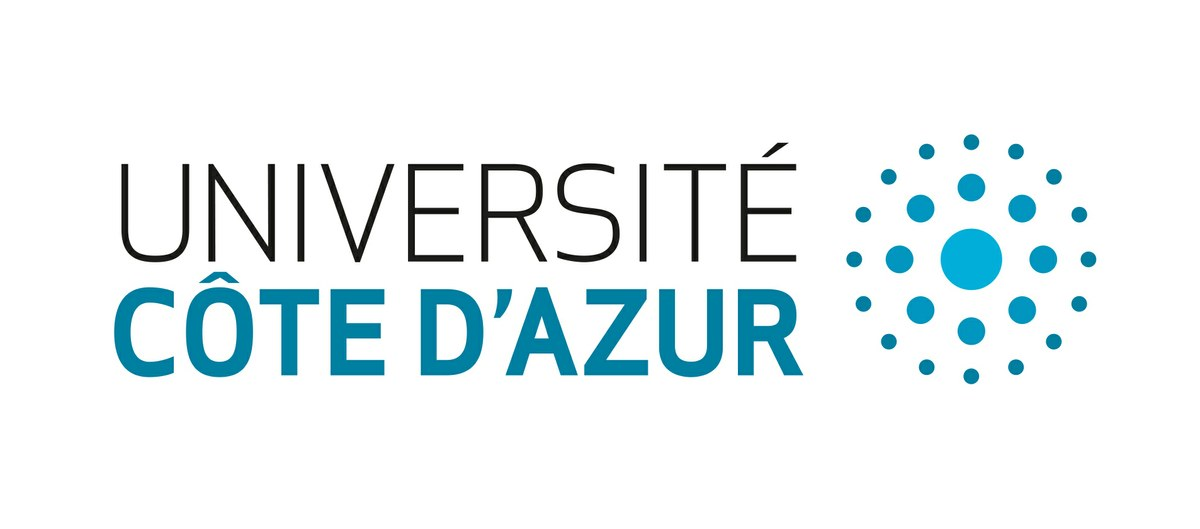 Mini-EUSO , a JEM-EUSO program
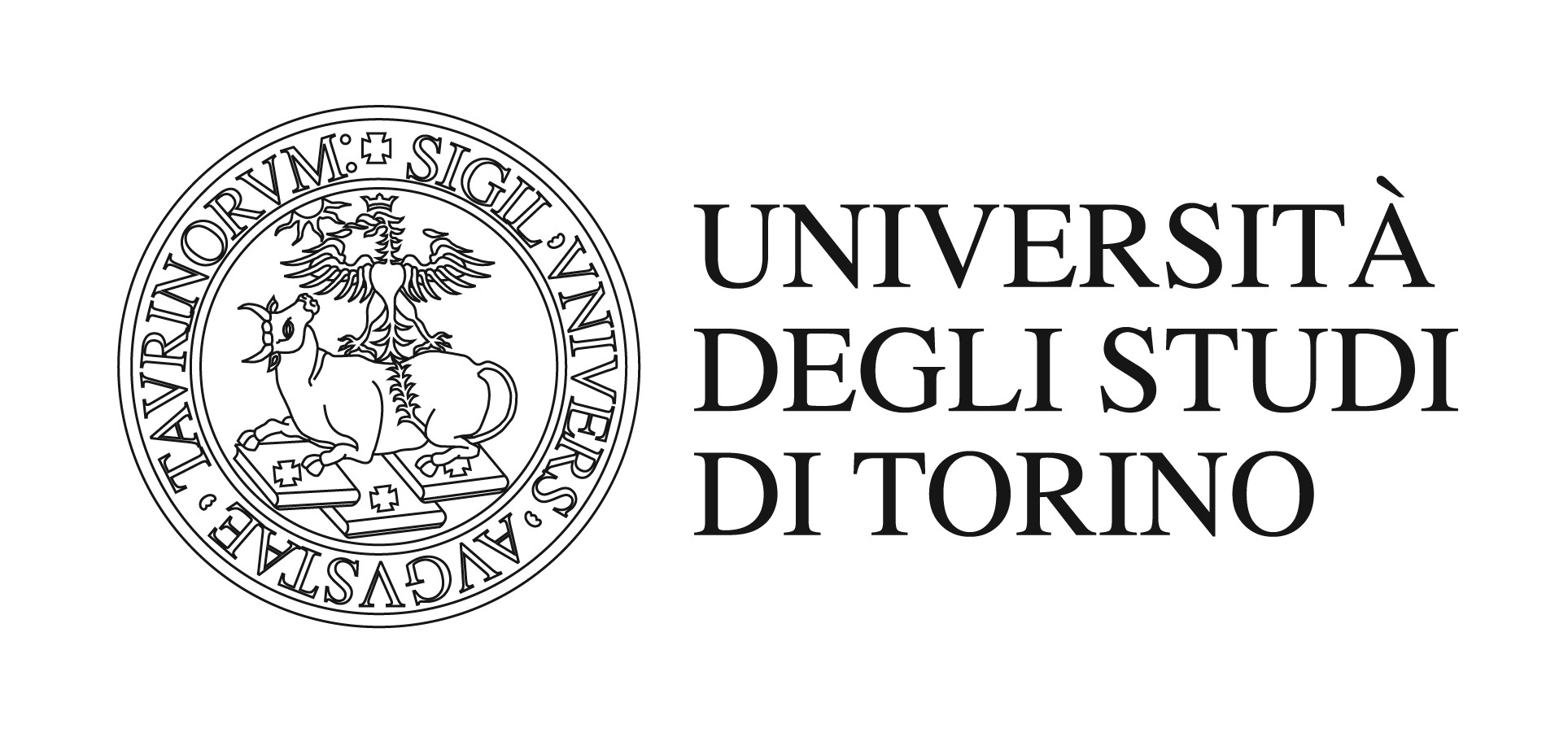 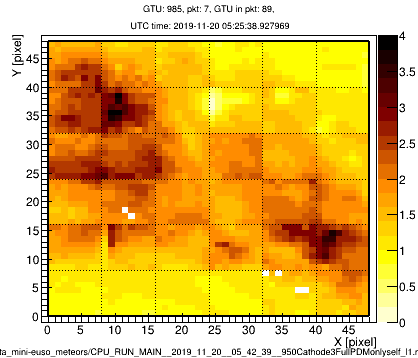 Thank you for your attention
‹#›
Marco Nari
Mauca 2019/2020
Supervisors : Mario Bertaina & Hiroko Miyamoto
Annex
Considering a surface plane
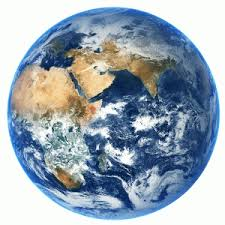 B
𝜽1
A
R2
44°
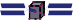 Using right angled triangle
A = R2.tan(𝜽1/2) distance on the plane according to the angle
B = R2/cos(𝜽1/2) distance max from MinEuso to the plane surface
Considering a curved plane
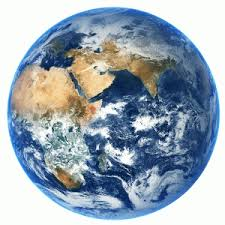 B
𝜽2
𝜽1
R2
R1
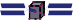 Using right angled triangle
B = A.tan(𝜽1)
𝜽2 = 180-90-𝜽1
Considering a curved plane
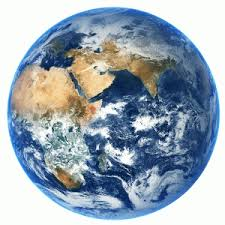 B
𝜽3
C
44°
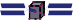 Using right angled triangle
𝜽3= 180 - 90 - 𝜽2
C = B.cos(𝜽3)
Considering a curved plane
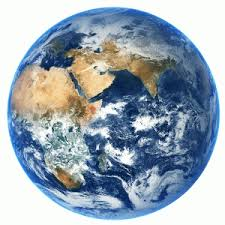 𝜽4
C
44°
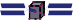 Using right angled triangle
𝜽3= 180 - 90 - 𝜽2
C = B.cos(𝜽3)
𝜽4= cos-1(C/R1)
Considering a curved plane
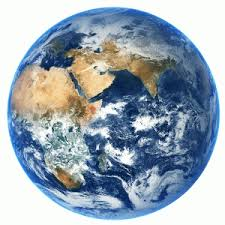 𝜽5
44°
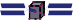 Using right angled triangle
𝜽5= 180 - 𝜽3 - 𝜽4
Considering a curved plane
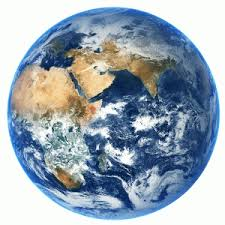 Area / Pixel
44°
𝜽5
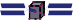 Knowing the 𝜽5 angle
PEarth= 2.𝝿.R1= 40,030 km
=> 40,030/360 = 111.19 km/angle
=> 111.19 * 𝜽5 = km covered by the angle related to the number of pixel
To get the km / pixel we subtract the 2 consecutive angle value (so for 2 consecutive pixels)
To get the km2 / pixel we multiply the 2 value got according to the corresponding  angle on the X axis and Y axis
Considering a curved plane
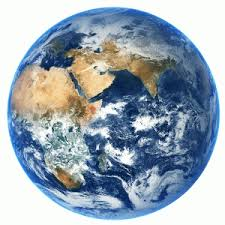 Area / Pixel
44°
𝜽5
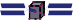 Same approach
RShere=  REarth + 100 = 6,471 km
=> 40,658/360 = 112.94 km/angle
=> 112.94 * 𝜽5 = km covered by the angle related to the number of pixel
To get the km / pixel we subtract the 2 consecutive angle value (so for 2 consecutive pixels)
To get the km2 / pixel we multiply the 2 value got according to the corresponding  angle on the X axis and Y axis
My project : SD simulations
Simulations
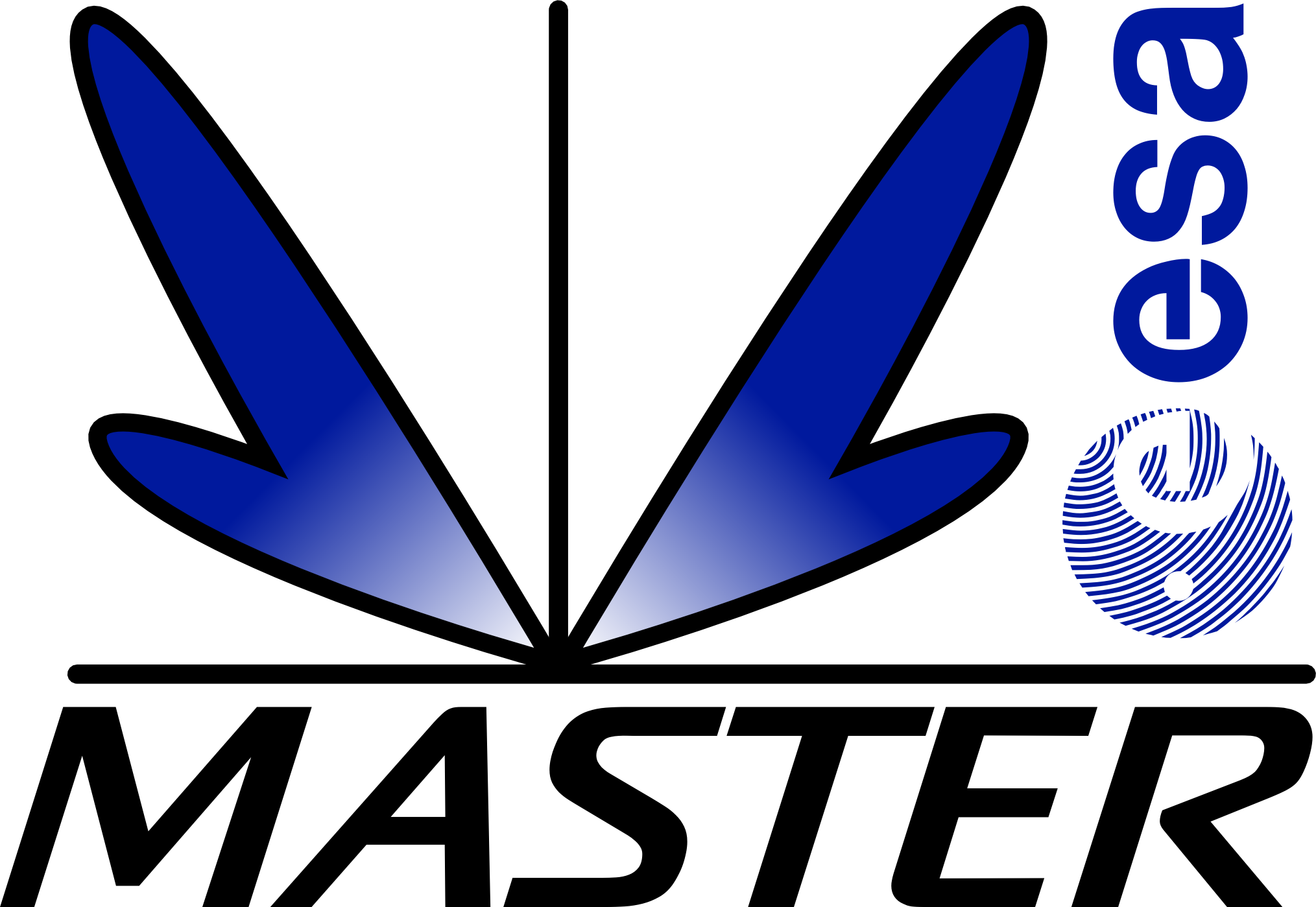 SD simulation through a few years and for different size

Simulation taking into account orbital parameters related to the ISS
Altitude 400 km
Inclination 51.64°
SD size from 1cm to 10 cm
Years studied from 2005 to 2025
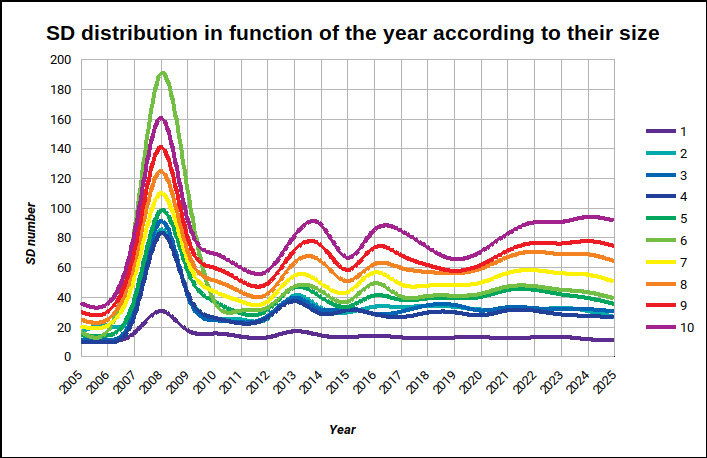 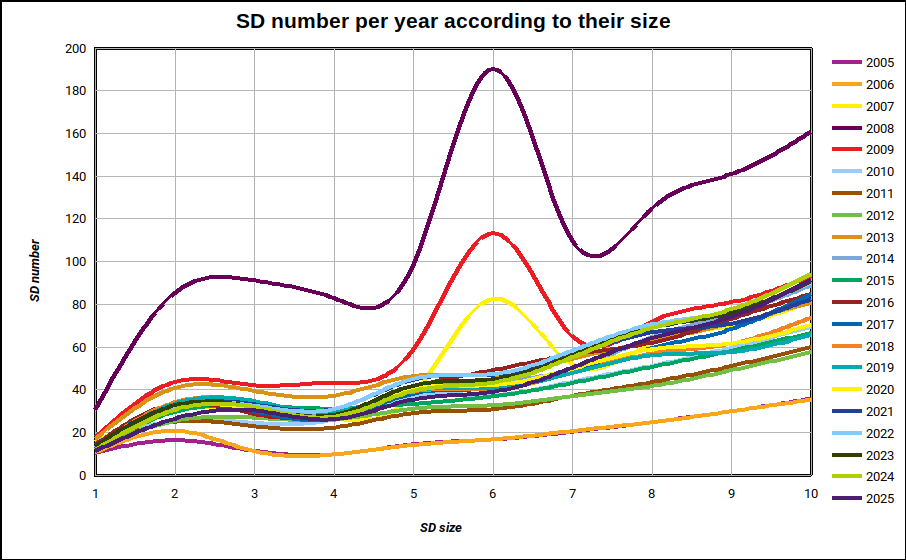 ‹#›
[Speaker Notes: Space debris, smaller than 10 cm, can be sufficiently decelerated by laser impulses resulting in its re-entry to the Earth's atmosphere]
My project : SD simulations
Simulations
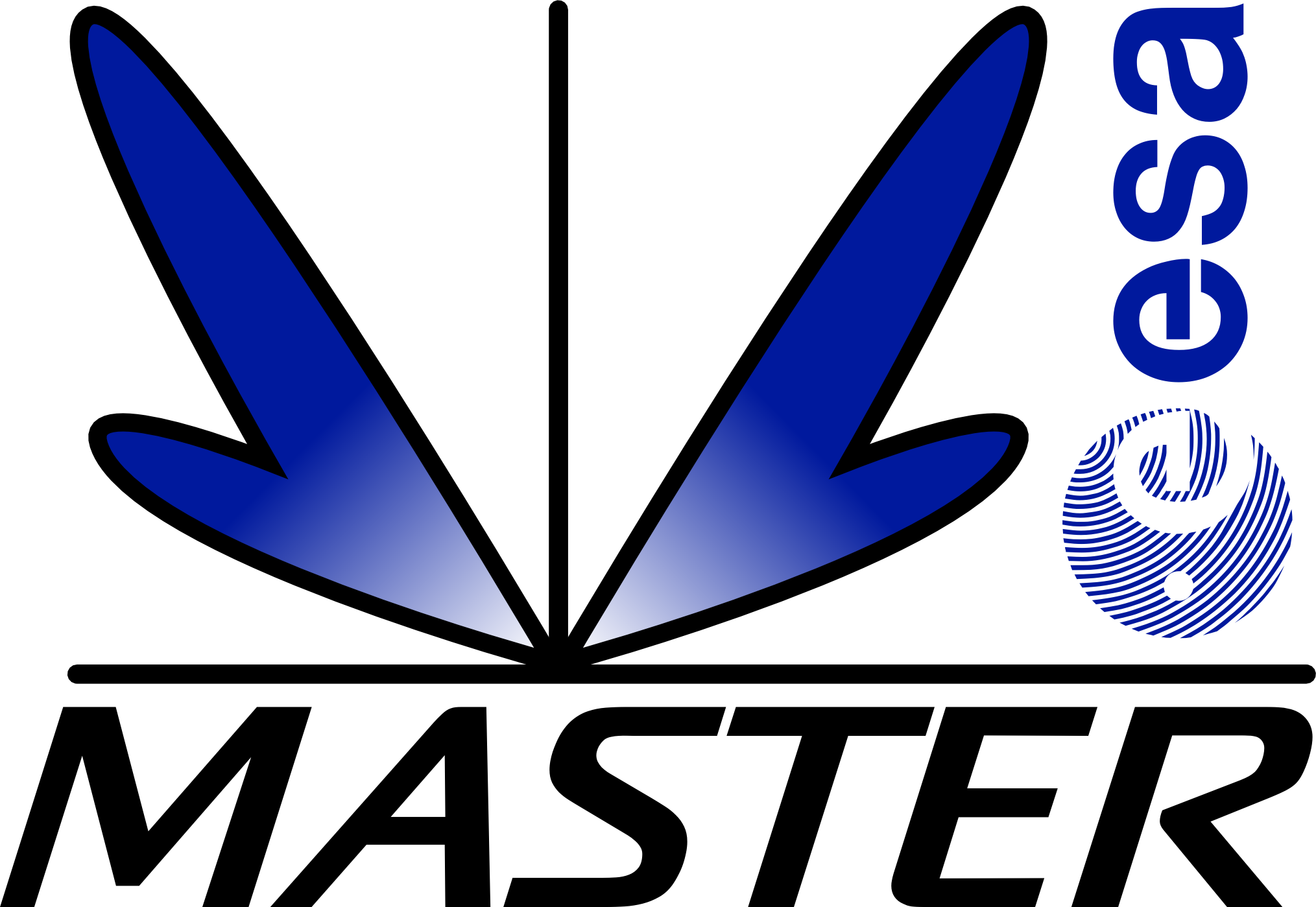 SD simulation through a few years and for different size

Simulation taking into account orbital parameters related to the ISS
A peak linked to an event generating SD in large number
2007 : Russian Briz-M booster stage exploded. Before explosion :
Elliptical orbit : perigee at 165 miles (265 km), and apogee at 3,100 miles (5,000 km)
An inclination of 49.9 degrees
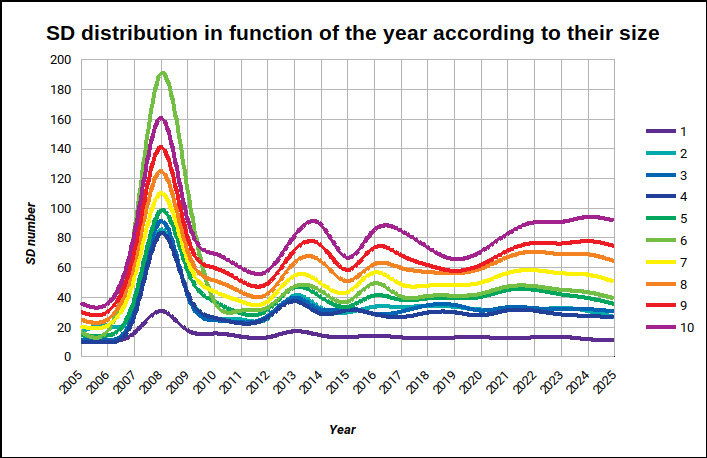 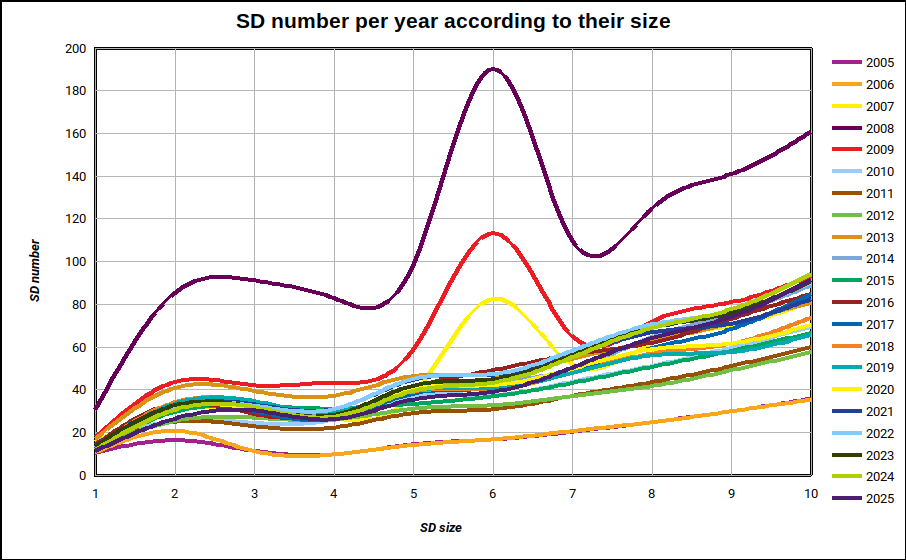 ‹#›
My project : SD simulations
Simulations
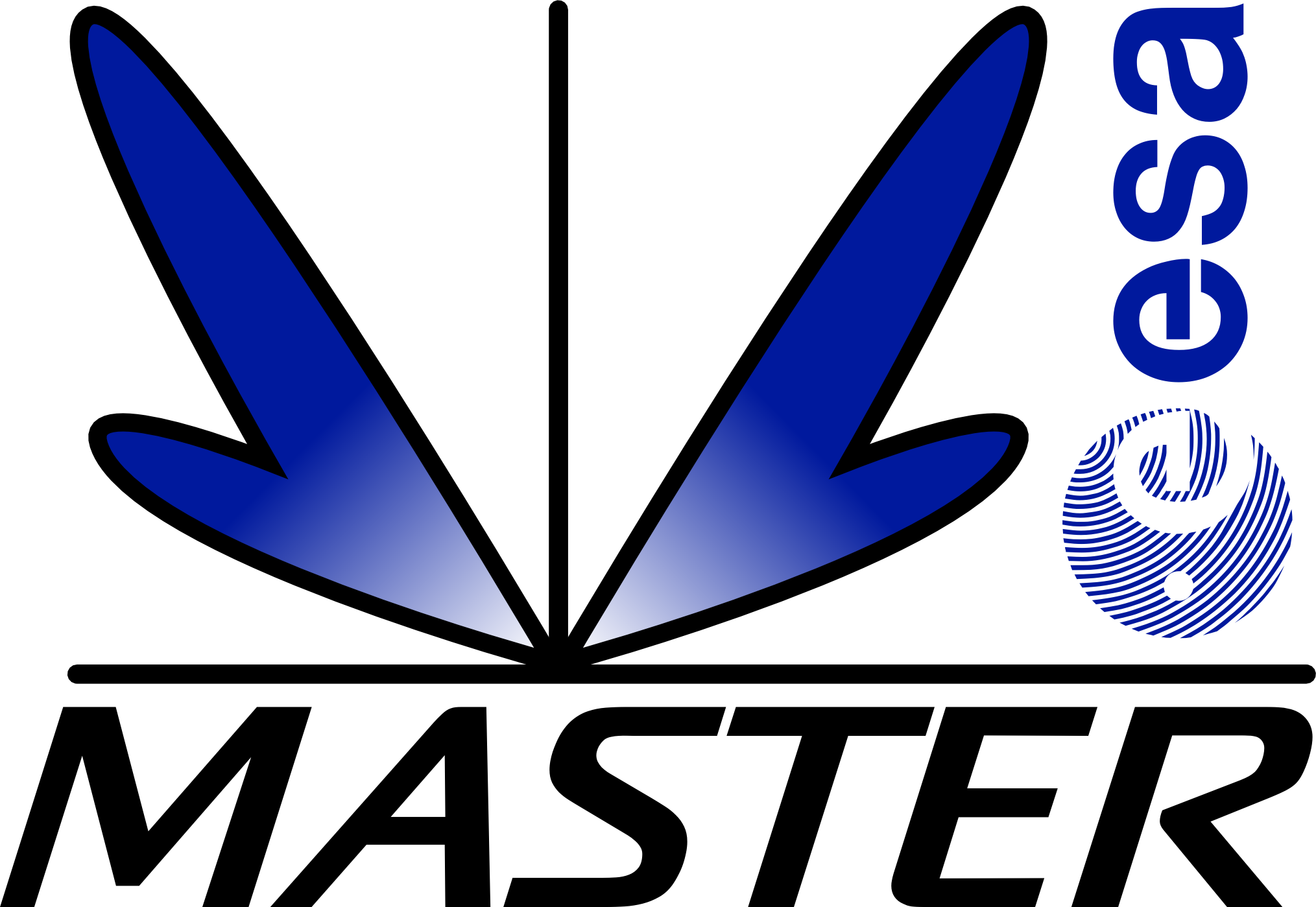 SD simulation through a few years and for different size

Simulation taking into account orbital parameters related to the ISS
A peak linked to an event generating SD in large number
2007 : Russian Briz-M booster stage exploded. Before explosion :
Elliptical orbit : perigee at 165 miles (265 km), and apogee at 3,100 miles (5,000 km)
An inclination of 49.9 degrees
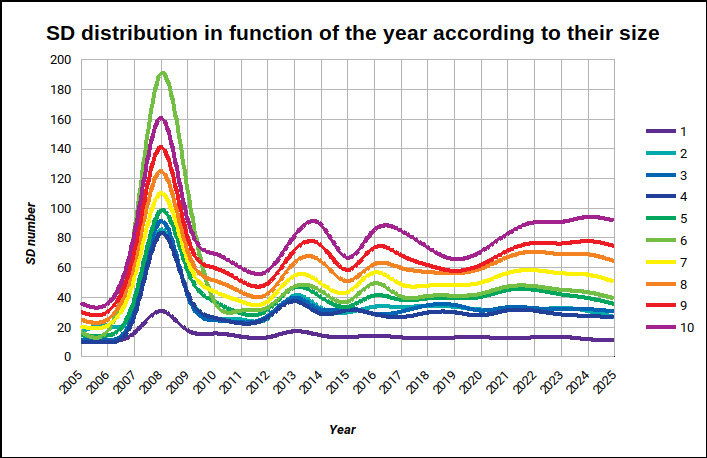 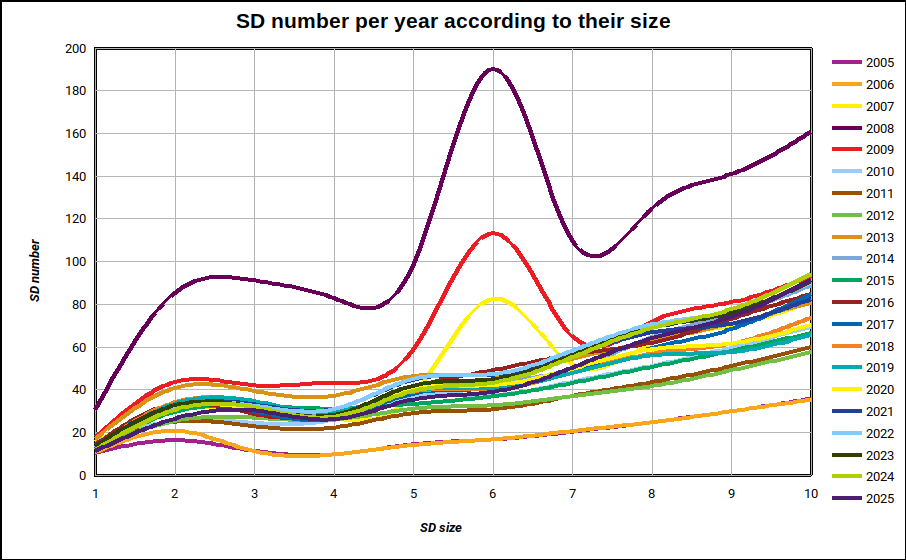 ‹#›
My project : SD simulations
Data comparison
Comparison with data got from the MASTER 2009 and V8 version
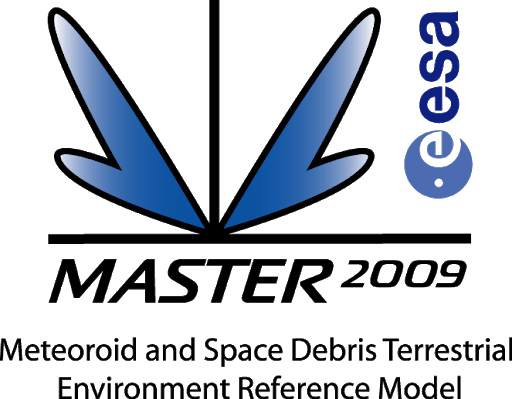 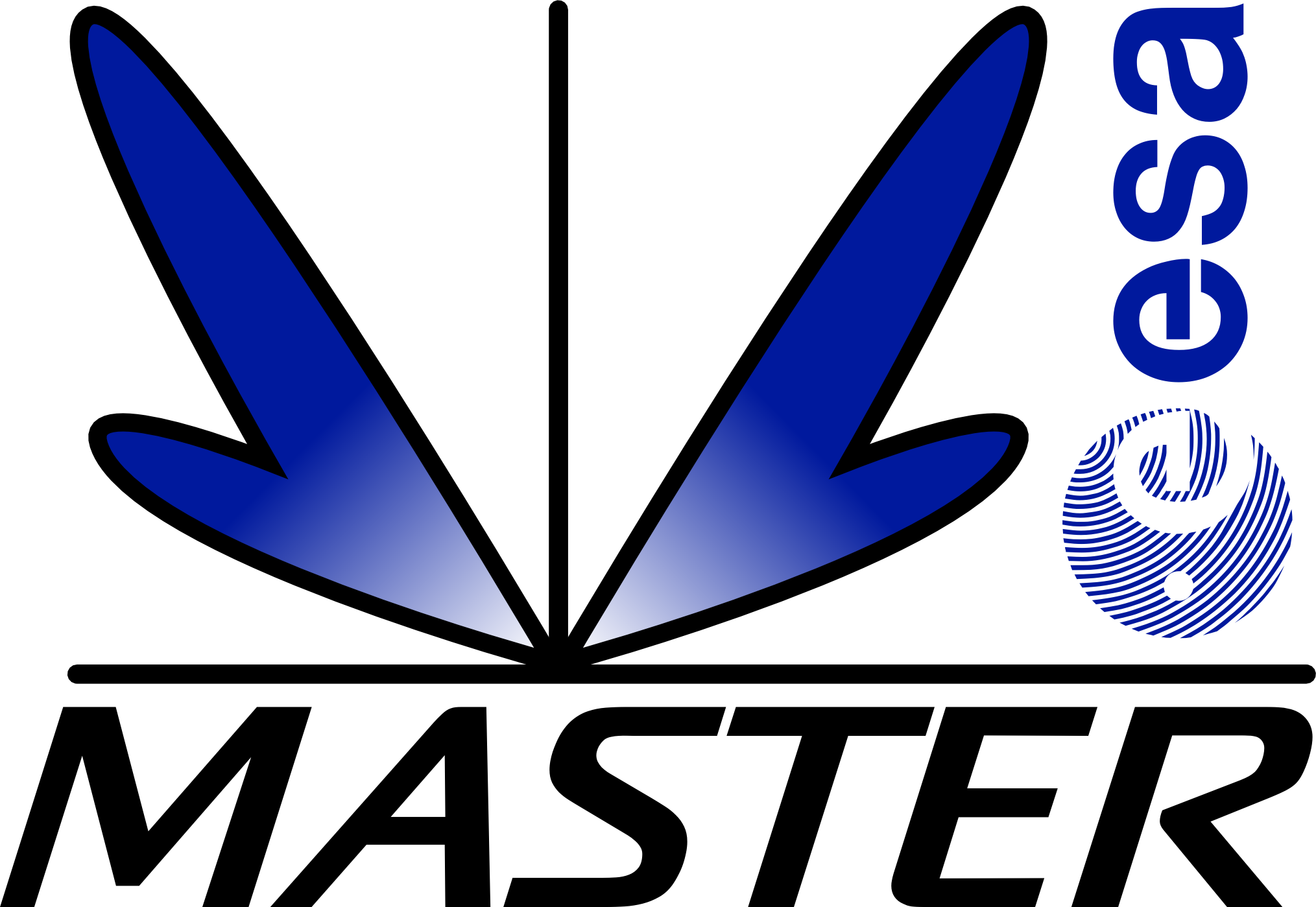 ‹#›
My project : SD simulations
Data comparison
Comparison with data got from the MASTER 2009 and V8 version
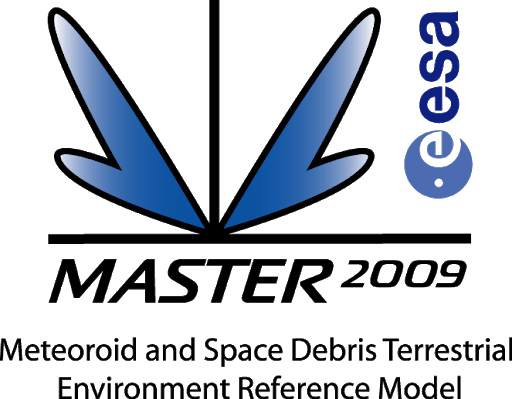 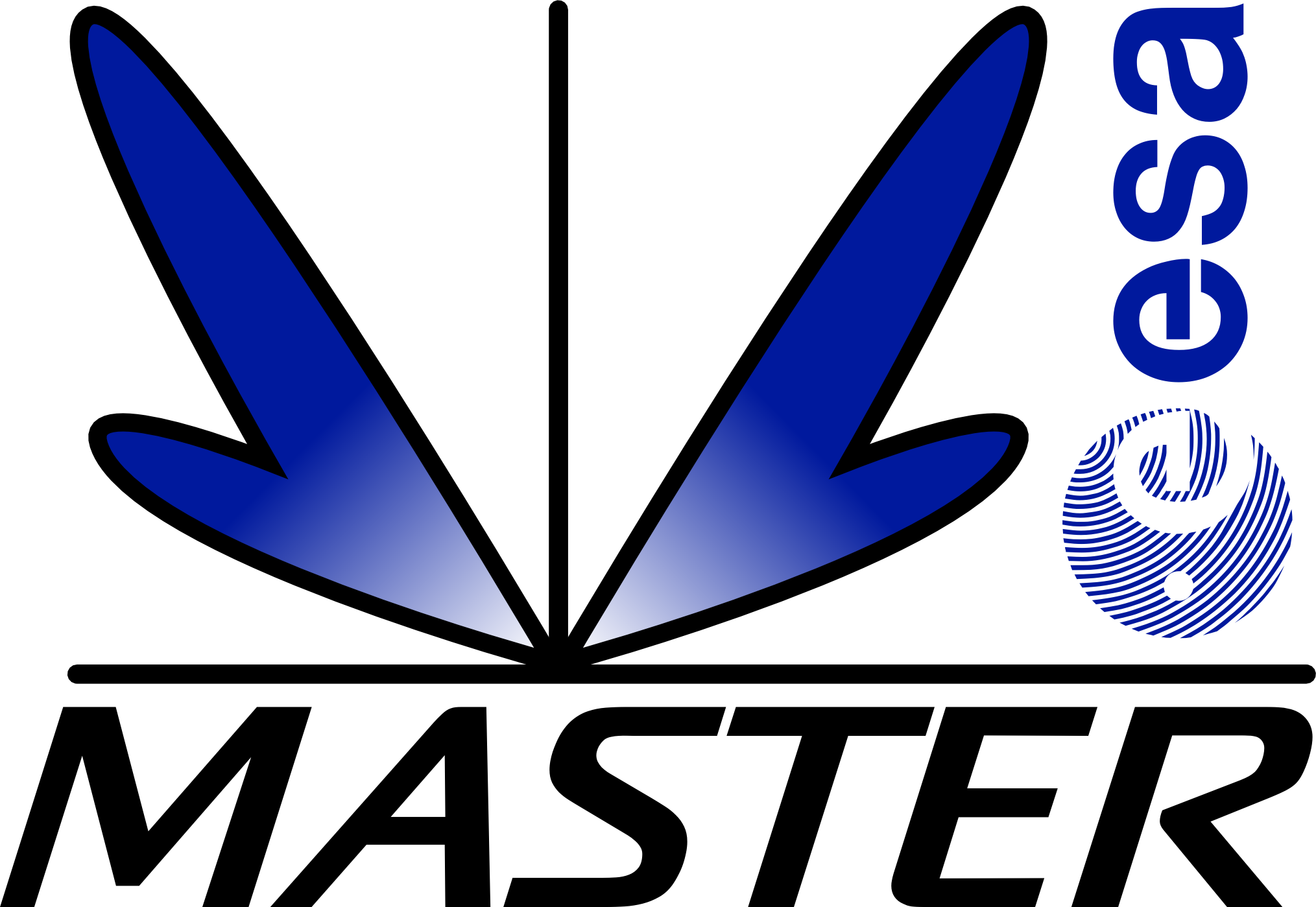 ‹#›
The Twilight zone
The method followed
To set the context

I Estimated this for all the different data duration per date and per session












Defining :
1st session
2nd session
3rd session
‹#›
The Twilight zone
The method followed
To set the context

Knowing the duration time separating each events and the orbital period of the ISS, I calculated the number of orbit to join the data acquisition point.


Then, I was able to determine where was the ISS in function of the night and day duration
At an instant t
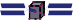 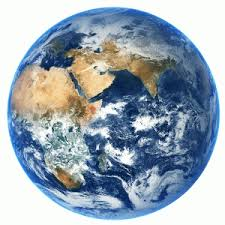 -𝚫t
At an instant t-𝚫t
2 twilight periods
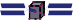 1 light period duration
1 night period duration
1 orbital period duration
‹#›